Topografie starověké Itálie
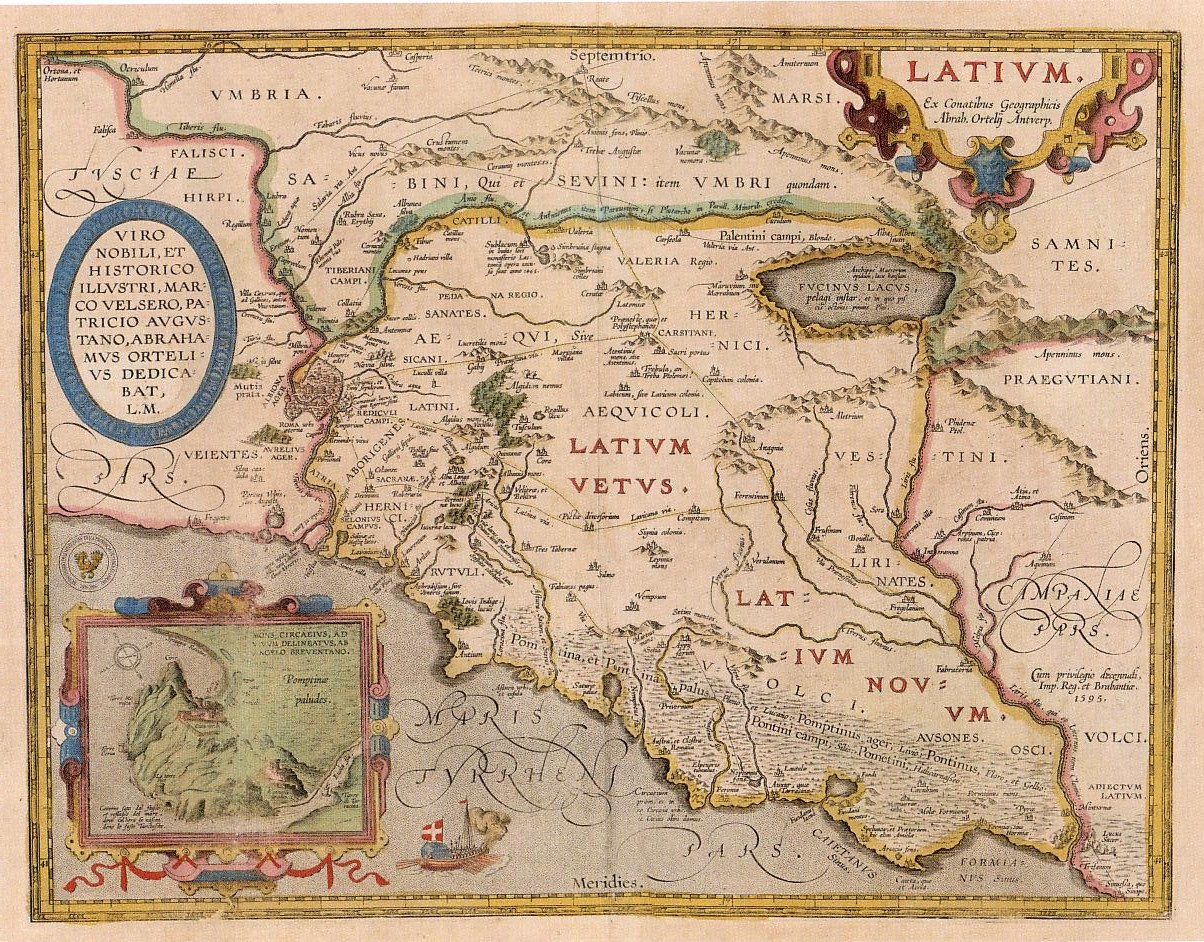 4. Regio I – Latium a Campania
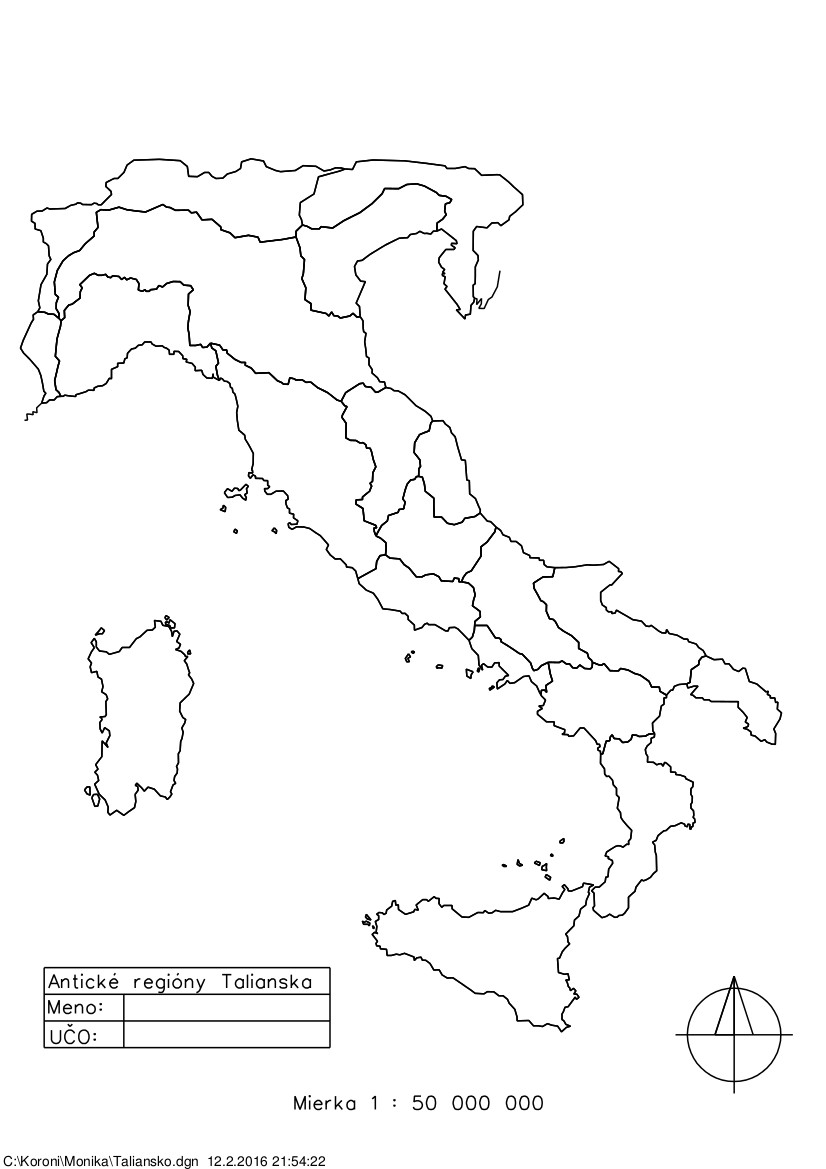 B
A
I
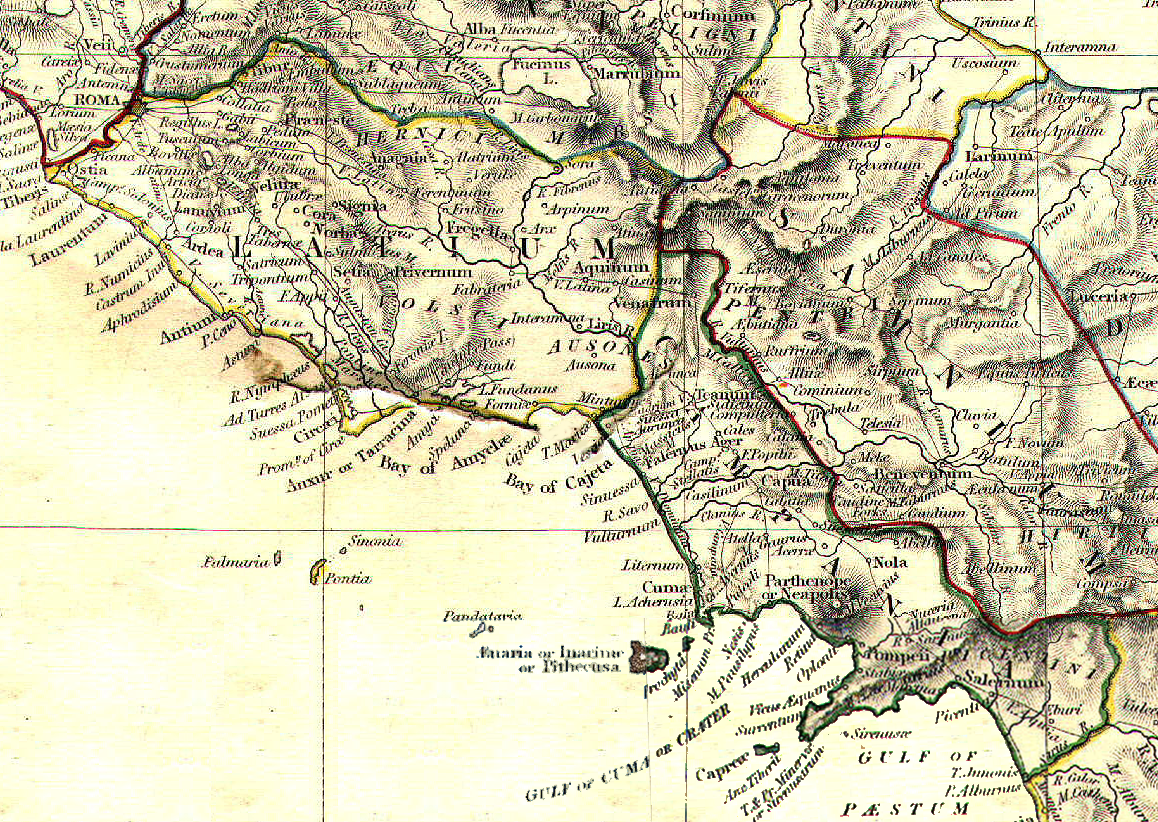 Latium
 Regio I
 pôvodná hranica: Circeo
 Cicero: porážka Aurunkov, územie pridané k Latiu – Latium adjectum – až po Volturno
 južne od rieky Tiber
 severná hranica: Rím
 východ: Tibur, Praeneste (Palestrina)
 západ: Tyrhénske more, lokality: Ostia, Lavinium, Ardea
 juh: Terracina, Sperlonga, Minturno, Lucus Feroniae

 Latinovia, Equovia, Hernici a Volskovi (bojovní), Sikáni, Sabinovia – množstvo stretov
 územie okolo Terraciny – zač. 5. stor. BC – nenásilné prenikanie Rimanov
 prenikanie do vnútrozemia – zrážky s Latinskou ligou: jazero Regillus (484 BC), Anzium (338 BC)
 porážka Aurunkov – zakladanie kolónií, cesty (via Latina, via Appia)
 dominancia Ríma v regióne
Tusculum
 jedno z najstarších miest Latia Vetus
 založenie: Telegonus, syn Odyssea
 kolónia Alba Longa
 neolitické a eneolitické nálezy 
 doba železná: pohrebiská Vigna Cavalletti – látijská IA
 7. stor. BC – Etruskovia – dcéra Tarquinia Superba a Octavius Mamilus
 konflikty v rámci Latinskej ligy
 380 BC – rímske občianstvo – strata autonómie
 letné sídlo bohatej aristokracie: Sulla, Lucullus, Catulus, Gabinus, Cato, Cicero, Tiberius, Agrippina, Nero, Galba, Marciana, Matidia
 via Latina, via Labicana 

Amfiteáter
 opus quadratum, cavea – opus mixtum
 80 x 53 m
 pol. 2. stor. AD (tehly)

Cicerova villa (neskôr pripísaná Tiberiovi)
 možno veľká svätyňa (?)
 1 stor. AD a neskoršia fáza v 2. stor. AD
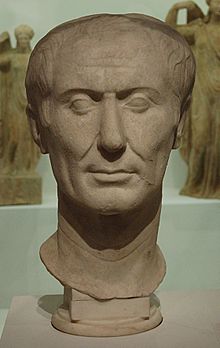 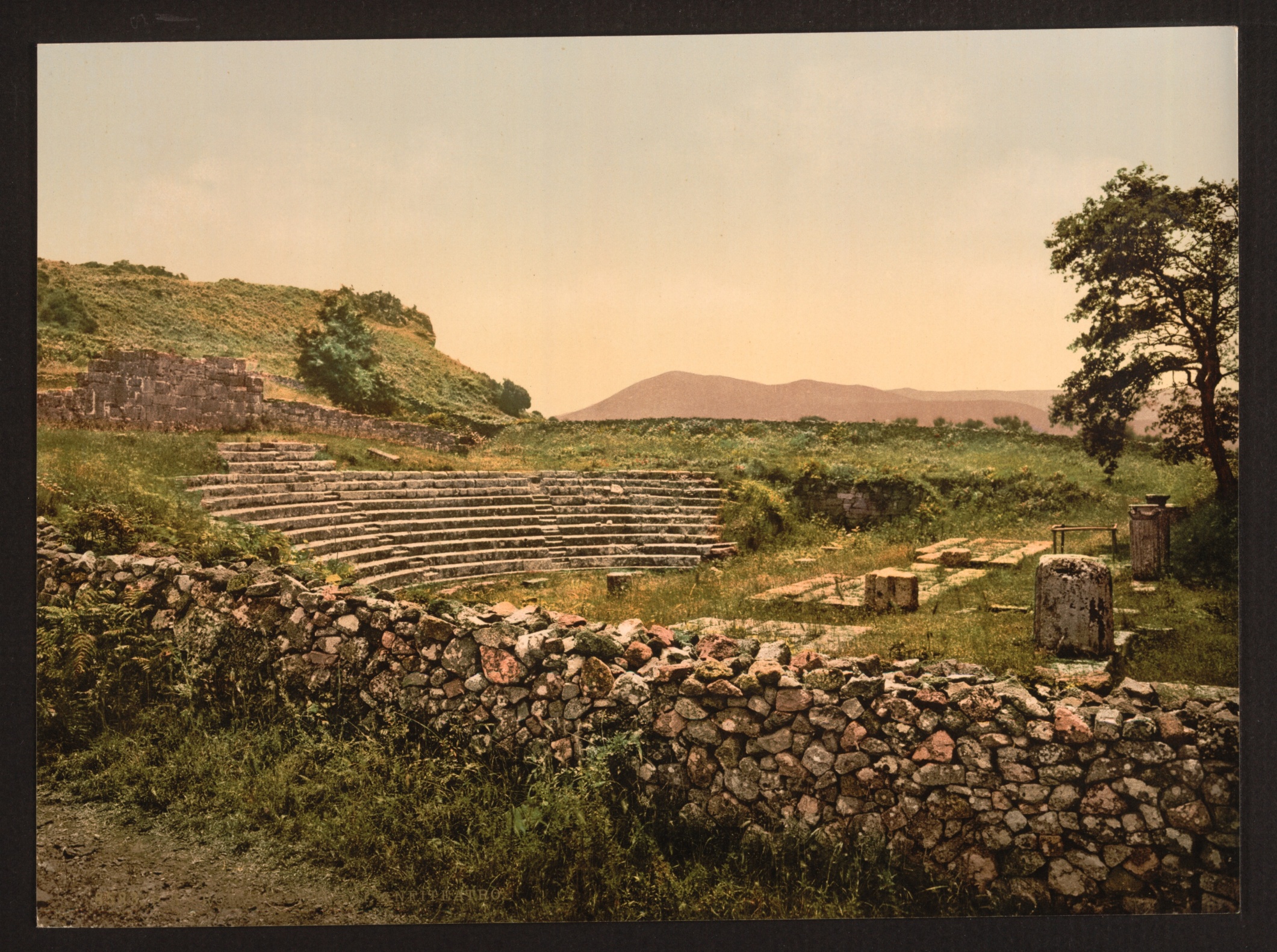 Fórum
 divadlo – do svahu
 scanae – obdĺžnikový pôdorys, bez zakrivených výklenkov (typické pre cisárske obdobie), dôkaz staršej výstavby – asi 1. stor. BC
 polkruhová fontána
 obdĺžniková nádrž – rozdelená na 4 miestnosti

Akropola
Chrám Castor and Polux, nezachoval sa

Ulica hrobiek
- jedna z identifikovaných hrobiek – Marcus Caelius Vinicianus – 53 BC
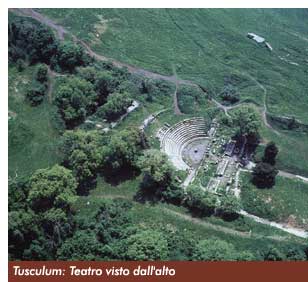 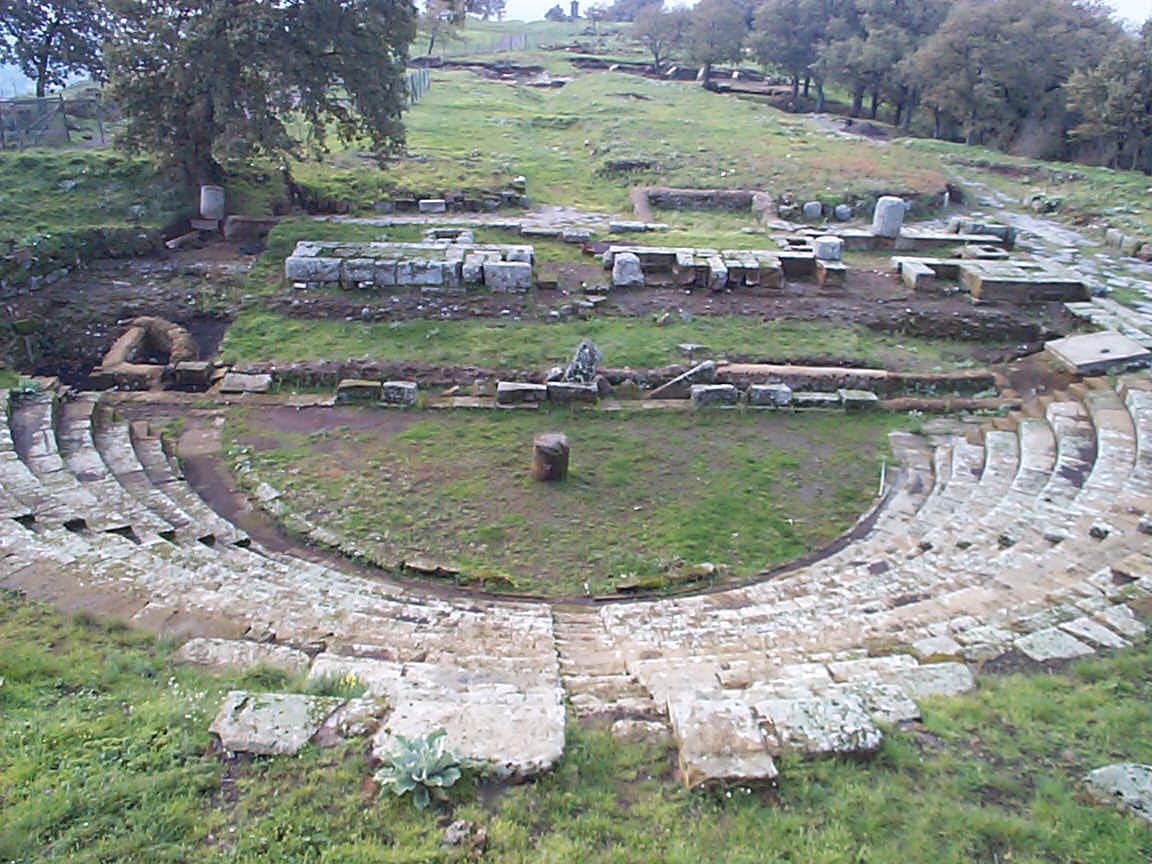 Gabii
 12. míľa na via Gabina (neskôr via Praenestina)
 blízko dnes vyschnutého jazera Lago di Castiglione
 najstaršie zvyšky mesta – nezachovali sa – intenzívna ťažobná činnosť (lapis Gabinus), lomy stále viditeľné
 pôvod: Sikulovia alebo kolónia Alba Longa
  Osteria dell´Osa – pohrebisko z doby železnej
 kon. 6. stor. BC – pod vplyvom Ríma – okupácia Tarquiniom Superbom
 vo vrcholnej a neskorej republike – pomaly vyľudňované
 Augustus a Julsko-klaudiovská dynastia – snaha o znovuosídlenie – villy
 rané kresťanstvo – kostol S. Primitivo
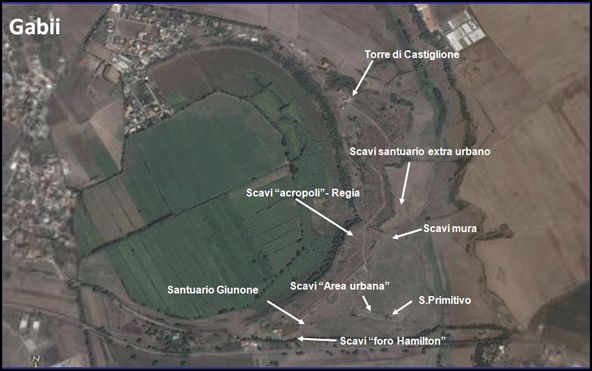 Osteria dell´Osa

 9. – 6. stor. BC
 600 pohrebov (kremácia aj inhumácia)
 štandardná pohrebná výbava
 známky špecializácie pochovanej osoby
 inhumácia
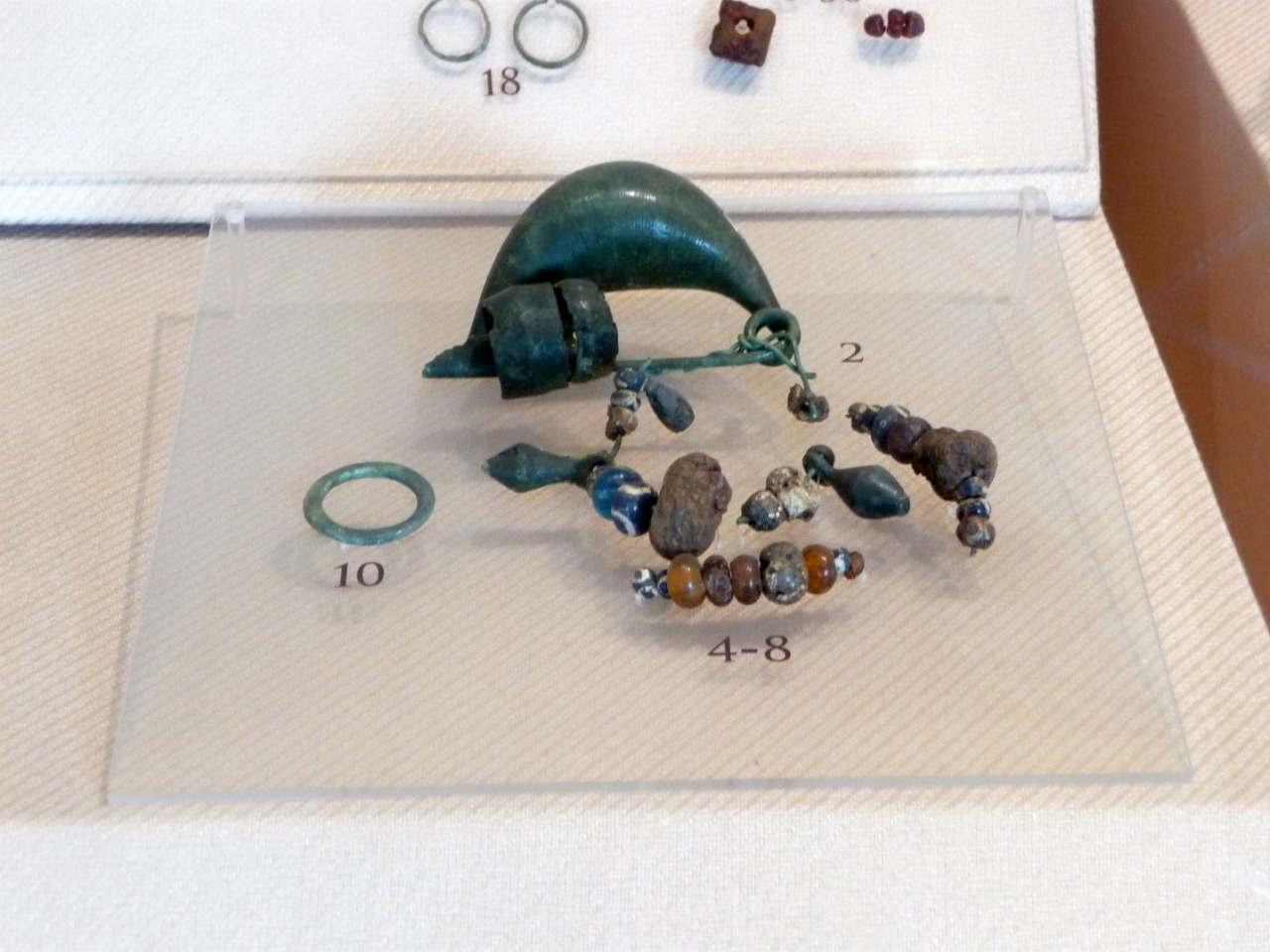 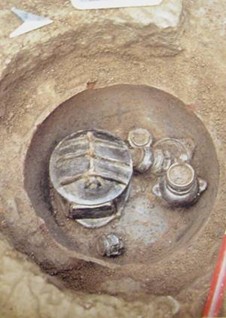 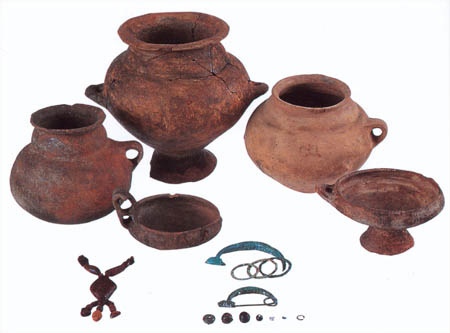 Gabii
Chrám Juno
 orientácia juh-sever
 prirodzené podložie, sčasti vyrovnaný terén
 dórsky portikus (V, Z a S) – obchody
 J – cavea divadla – dnes nie je viditeľná, vysekaná do podložia
 chrám – peripteros sine postico, centrálny vstup a oltár
 pódium – miestny kameň
 vstup do suterénu – JV roh celly
 systém kanálov – priestranstvo odvodnené
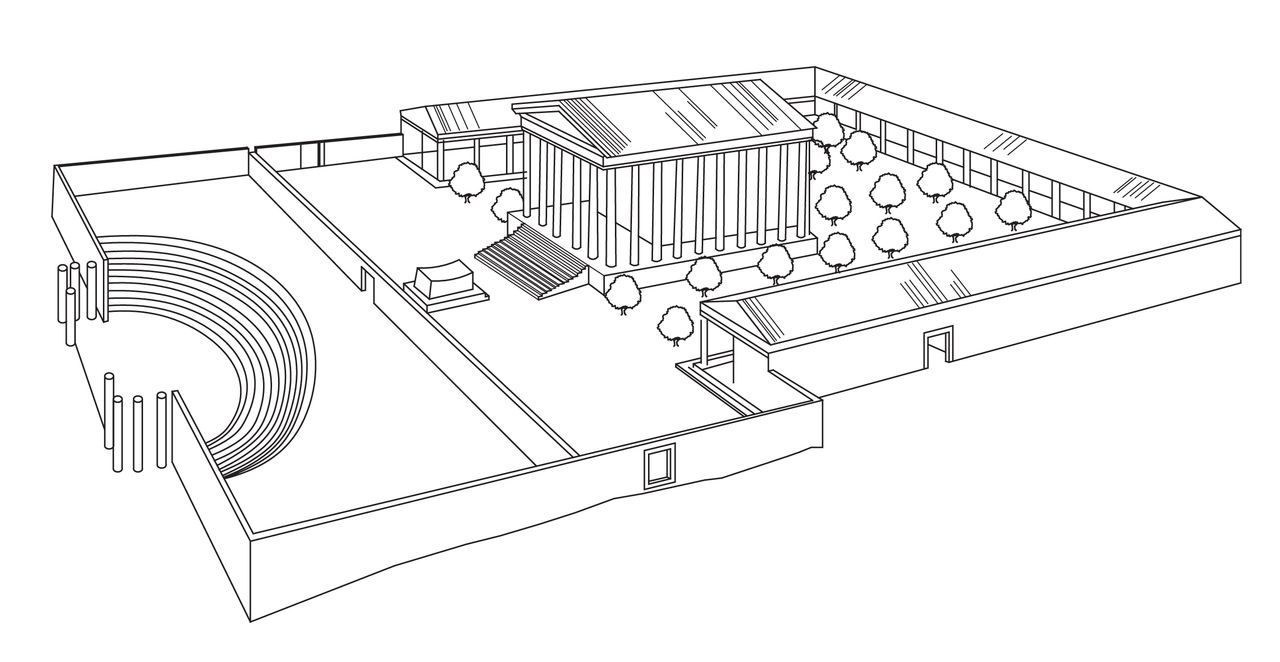 nápisy – chrám a porticus – meno Cethegus – konzul v roku 160 BC
 absencia cementu
 jeden z najstarších dokladov chrámu s divadlom (vo väčšej miere až v hellenisticko-italickej architektúre
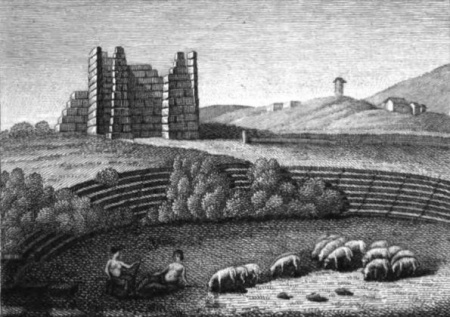 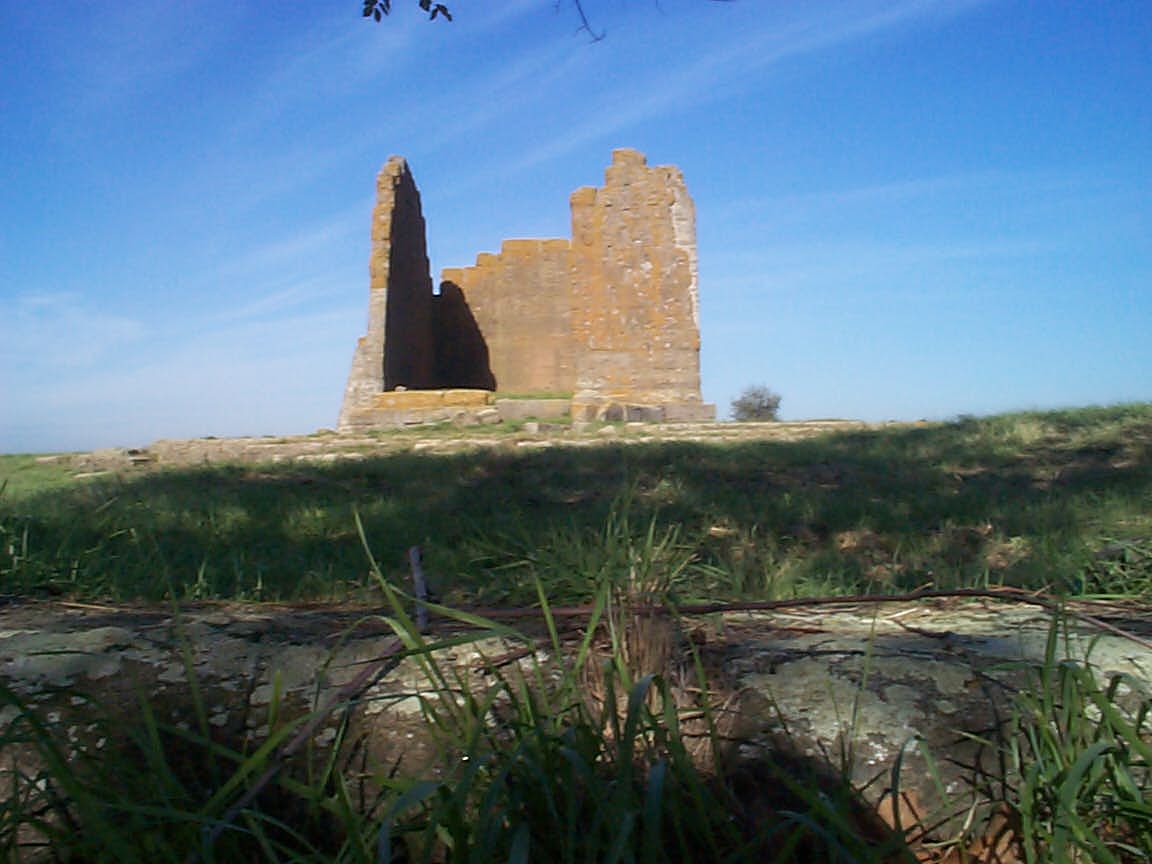 Tivoli
 antické mesto Tibur
 municipium – počas Občianskej vojny
 tribua Camilia
 via Tiburtina (pozdne republikánske villy: Cassiova, Brutova)

Chrám della Tosse 
- Blízko republikánskej villy Maecenasa
 pravdepodobne v átriu villy, 4. stor. AD, určite súčasť cisárskeho majetku 
 okrúhla hala s kupolou – hrobka (?)
 v stredoveku prestavané na kostol
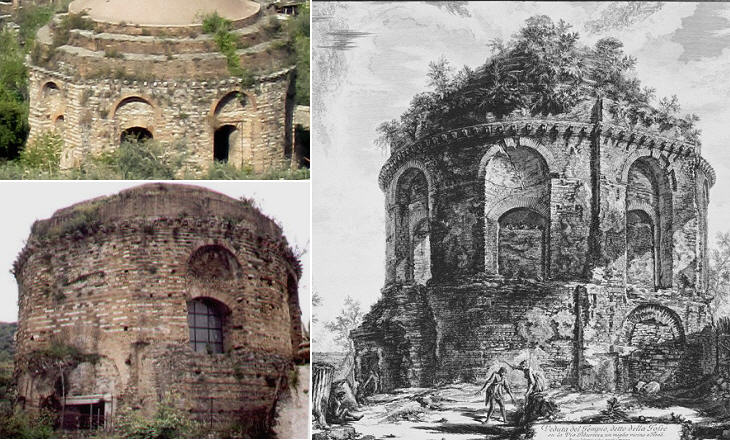 Herkulov chrám
 priestor z 3 strán obkolesený portikom
 juhovýchod otvorený do divadla- vstavané do svahu
 vstup na terasu - monumentálne schodiská
 chrám na vysokom pódiu, trojitá cella, peripteros sine postico, monumentálna socha
 veštenie
 Herkulov kult – pôvod v Tivoli a odtiaľ rozšírený
 námestie: kyklopské základy z opus incertum s oblúkmi, priestory rozdelené piliermi
 obchodný charakter komplexu: séria miestností otvorených do ulice, tabernae, trhovisko
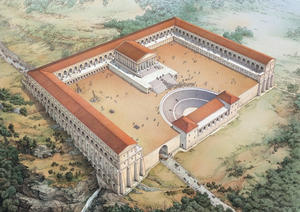 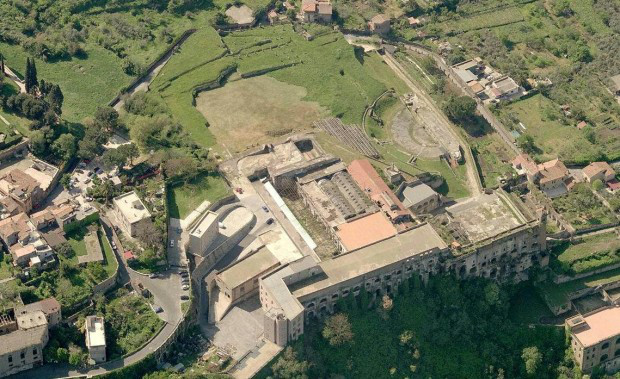 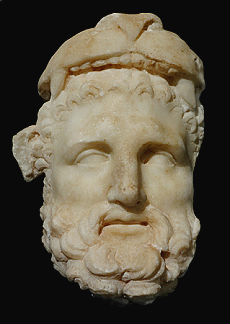 Fórum
 trhovisko – 1. stor. BC, prestavba v období principátu

Mensa ponderaria
oficiálny úrad mier a váh, sklad závaží
 rozpoznateľné dve fázy výstavby (opus incertum, opus reticulatum)
 zachované dva výklenky
 stoly so zárezmi na váženie
 M. Varenus Diphillo – stôl na váženie

Augusteum
 budova cisárskeho kultu
 trapezoidný pôdorys s apsidou
 mramorová podlaha, fresková výzdoba, apsida s kolosálnou sediacou sochou (Augustus?)
 M. Varenus – na vlastné náklady, 19 BC – Augustov návrat do Ríma
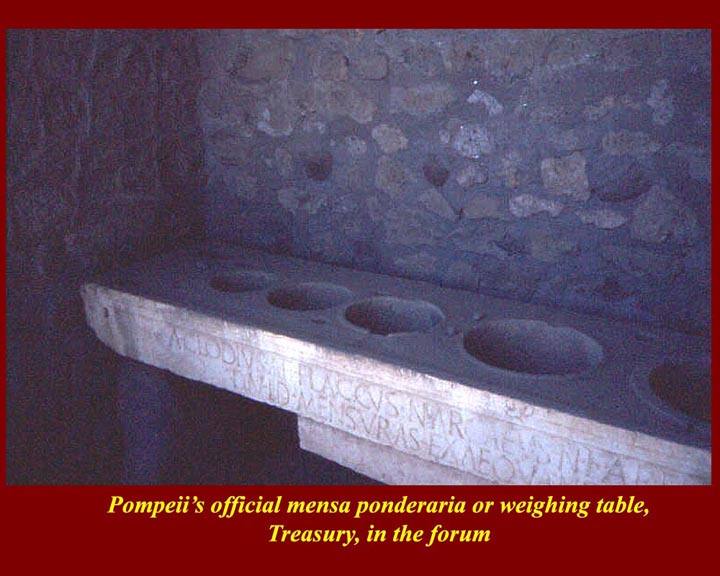 Akropola
 od zvyšku mesta odrezaná umelou priekopou 
 obdĺžnikový chrám, okrúhly chrám

a) Obdĺžnikový chrám
 starší
 pódium – opus quadratum (travertín), tetrastyl (2 stĺpy sa zachovali po stranách
 cella – opus quadratum s ¾ stĺpami, po stranách polostĺpy – pseudoperipterálna stavba
 pol. 2. stor. BC
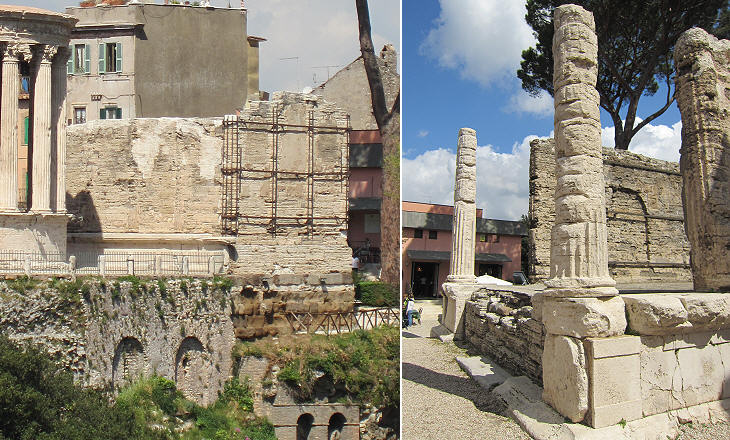 b) Vestin chrám
 stojí na sčasti umelej doske – dve vrstvy cementu na ktorých sú preklenuté miestnosti
 tufové obloženie – opus incertum
 posledné desaťročia 2. stor. BC – monumentálny projekt prestavby
 peripterálny chrám, korintské stĺpy (18), cementové pódium
 vlys: býčie hlavy , girlandy, paterae
Literárne pramene: kulty Tiburna a Abuenea (tiburtínska Sibyla) – chrámy blízko vodopádu

ďalšie budovy: villa Gregoriana, amfiteáter, republikánska villa – Horatia
- nekropola z doby železnej
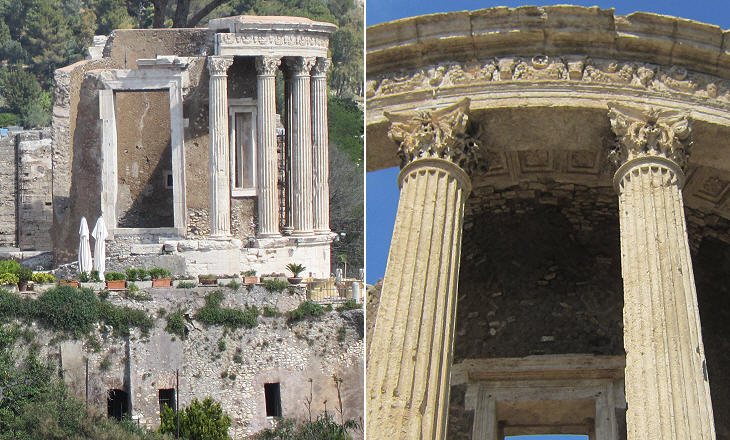 Praeneste (Palestrina)
 20 km južne od Ríma
 via Praenestina, via Labicana, via Latina
 dôležité od 7. stor. BC
 založenie: Telegonos (syn Odyssea) a Circe, Praenestos (syn Latina), Calculus (syn Vulkána)
 hrobky: prvá štvrtina 8. stor. BC, dôležité orientalizujúce obdobie: Barberini, Bernardini, Castellani
 prvé zmienky u ant. autorov:
	zač. republiky – kon. 5. stor. BC – rodiny z Praeneste sa dostali do rímskeho senátu
	380 BC – mesto podrobené Rímom
	358 BC – dohoda Praeneste a Gallov
	338 BC – po páde Latinskej ligy stráca dôležitosť
	posl. desaťročie 2. stor. BC – opäť prosperuje, obchod z východom
 po občianskej vojne – municipium, obyvatelia rímski občania
 útočisko pre Gaia Maria (po prehre so Sullom), spáchal samovraždu
 Sulla – masaker obyvateľstva
 ochranné božstvo: Fortuna Primigenia
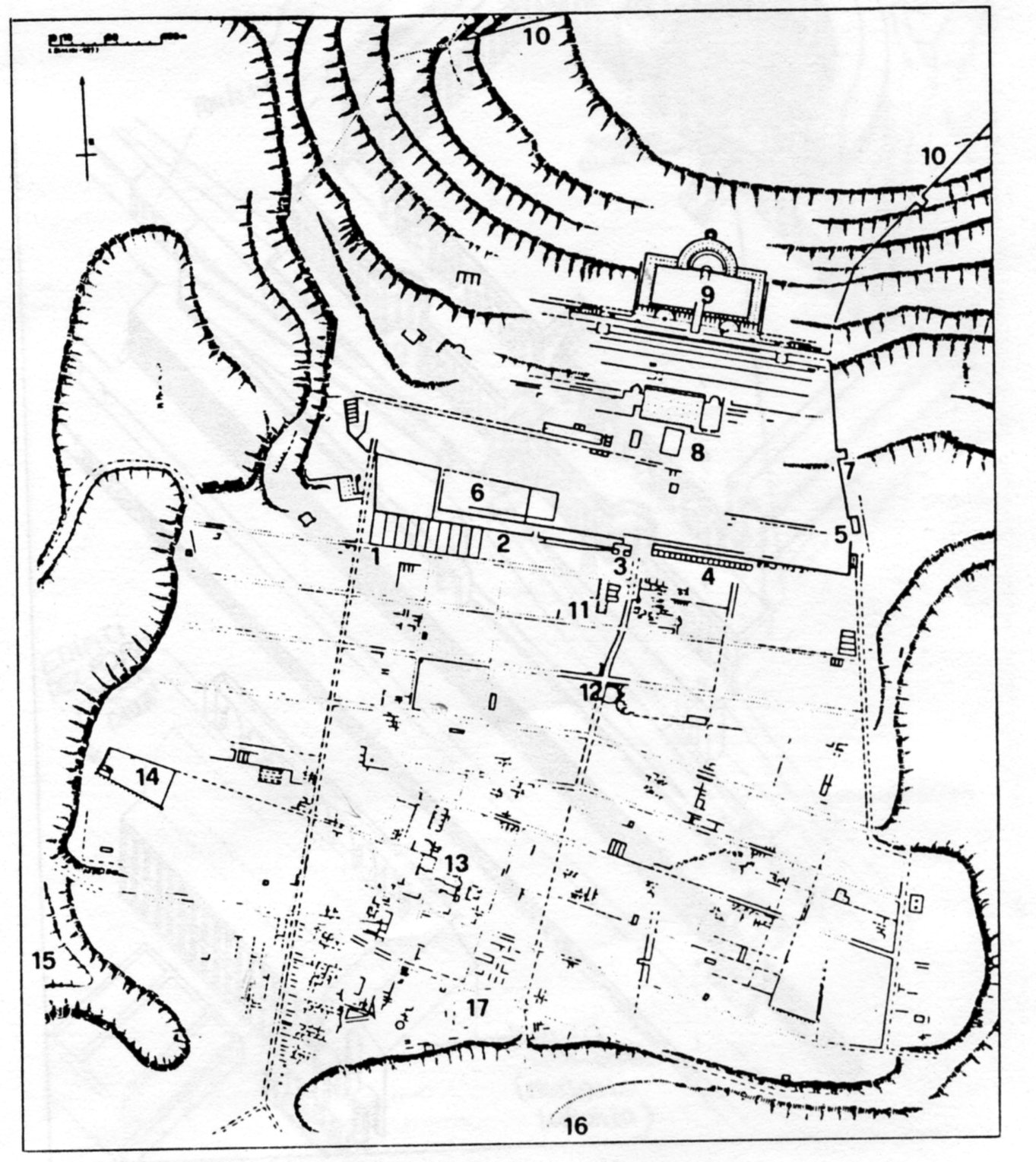 Praeneste – mapa rímskeho mesta

Cisterna
Múr z opus quadratum
Propylaeum
Miestnosti s klenbami
Brána „slnka”
Cisterna
Brána
Forum
Svätyňa Fortuny Primigenie
Polygonálne múry
Verejné budovy a kúpele
Exedra
Madonna dell’Aquila (Forum Sullovej kolónie)
Cisterna
Svätyňa Hercula Victora
Necropolis
Via Praenestina
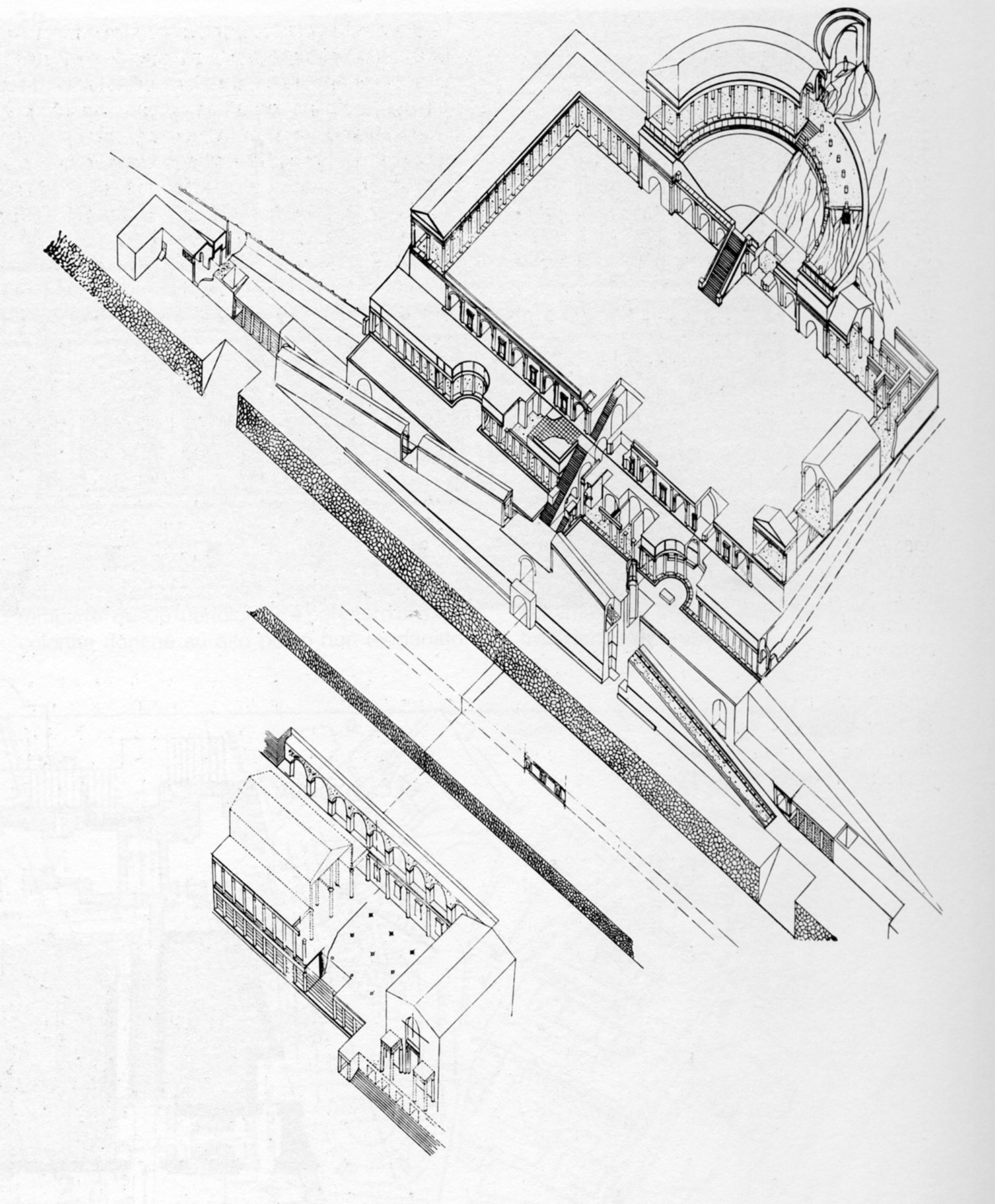 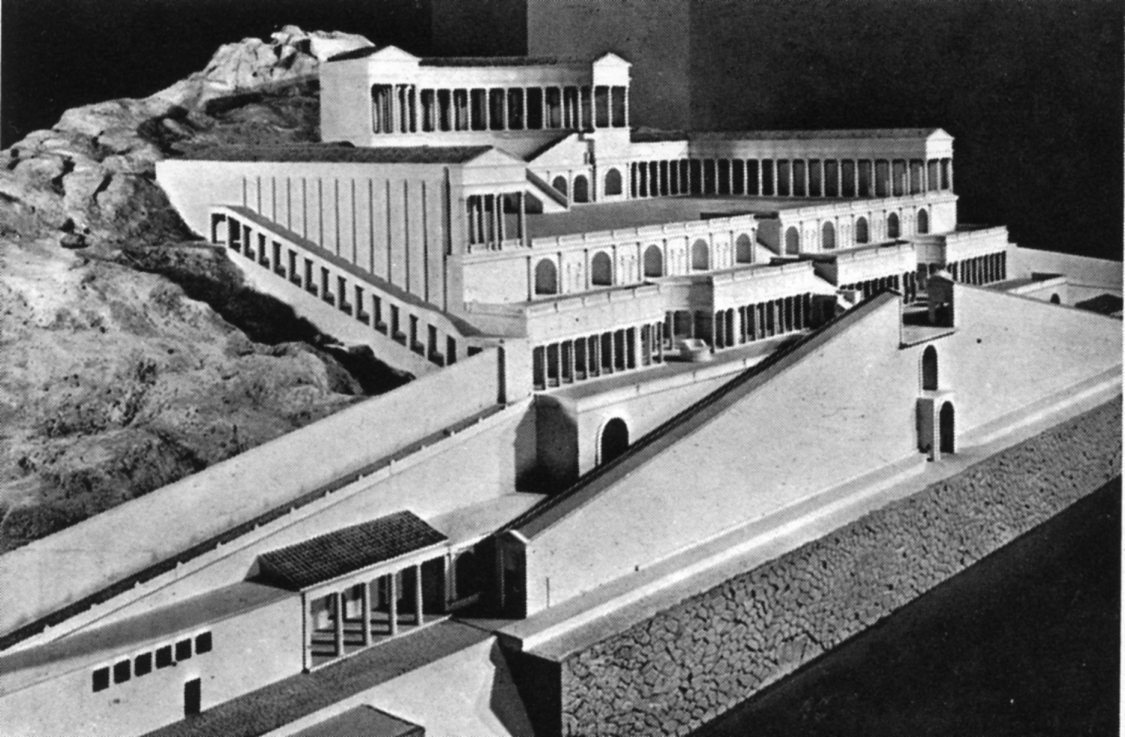 Cicero, archív v Praeneste
 Numerius Suffustius – sen
 vznikli dva posvätné okrsky 

Socha Jupitera a Juno sediaci   v lone Fortuny Primigenie
Olivovník, z ktorého tiekol med

- najdôležitejšie kultové miesto – terasa polkruhov – východná časť
- komplex – séria terás spojených rampami a schodiskami
- osovo zoradené, konverguje v chráme
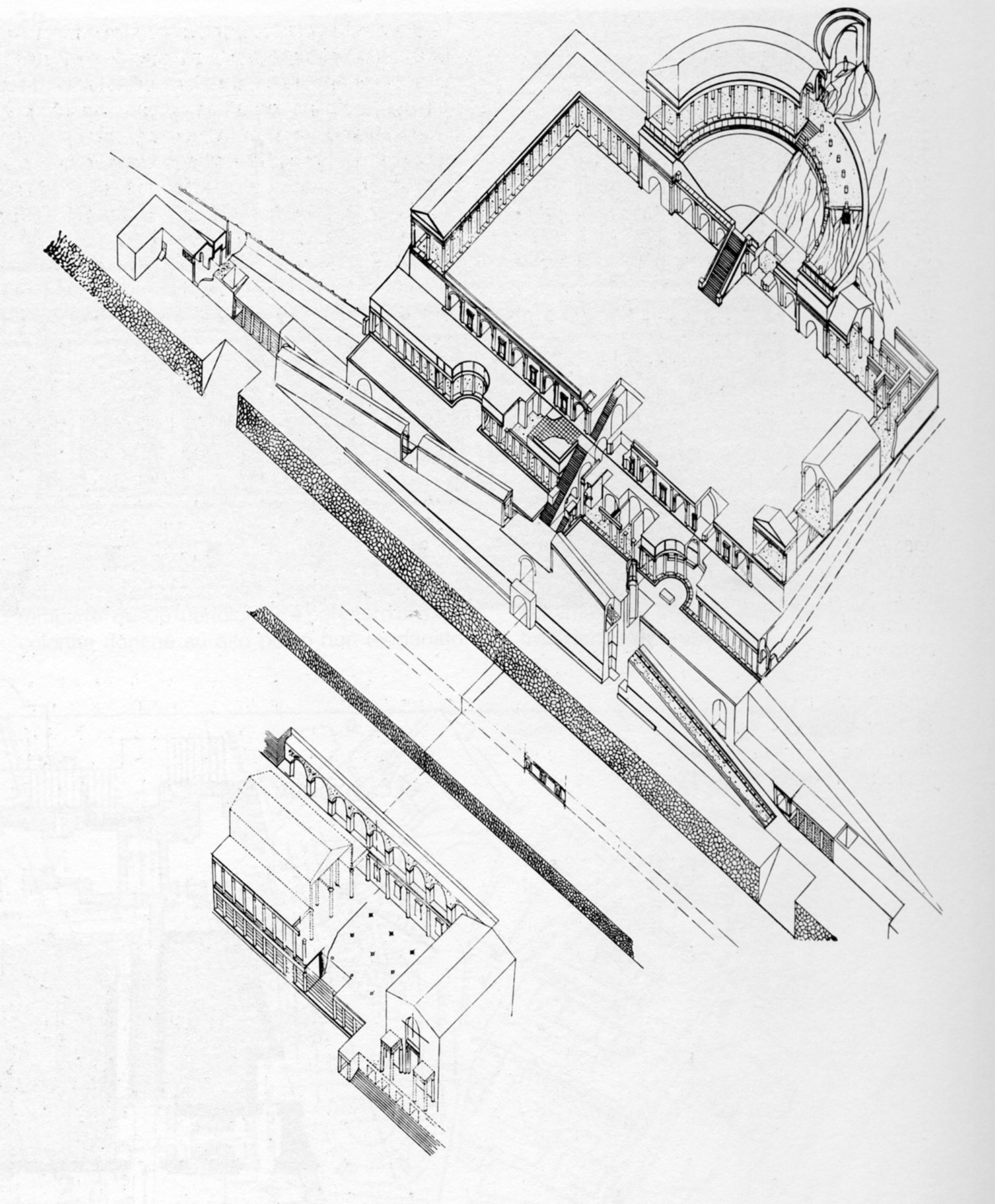 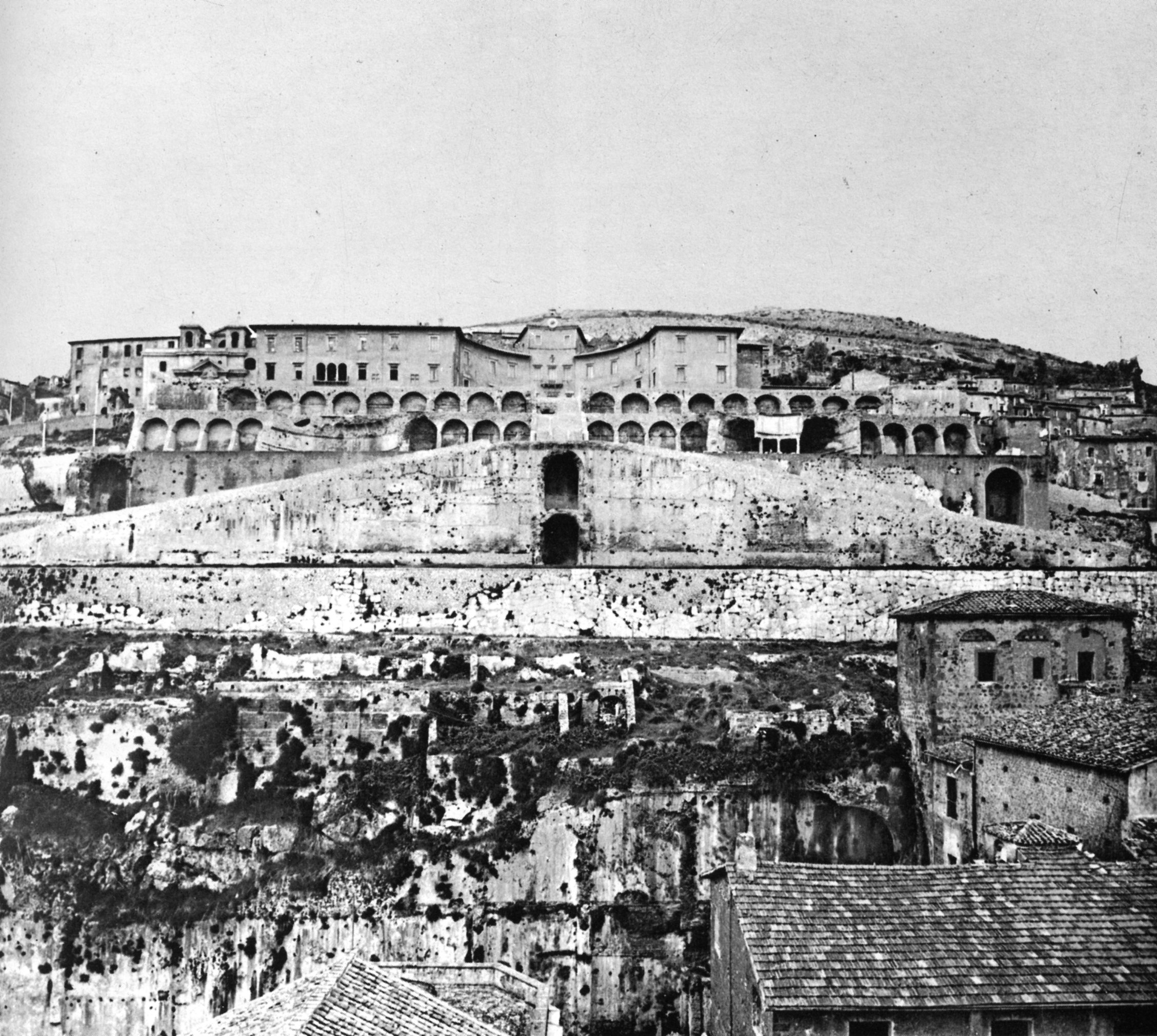 opus incertum
 oblúky, klenby, stĺpy
 vykopávky: 1944, po bombardovaní v 2. svet. vojne, ktorá zničila stredovekú zástavbu
 datácia: posledné roky 2. stor. BC
 ovplyvnené helenistickou kultúrou – inšpirácie z východnej časti Egejského mora (Cos, Rhodos)
Veľký polygonálny múr, na vrchole dvojitá rampa, prístup na terasu – dve schodiská po stranách
Hlavný vstup – obrovská dvojitá rampa tvorí trojuholníkovú fasádu, obsahuje dva výklenky v strede. Pozdĺž rampy priechody – jedna strana nezakrytá, dlaždená kameňom a druhá zaklenutá s kolonádou z dórskych stĺpov
Terasa s polkruhami – po oboch stranách séria 4 miestností, pred ktorými je postavený porticus (dórske stĺpy západná časť, iónske stĺpy východná časť). Vo východnom polkruhu lavičky – čakáreň na proroctvo. V blízkosti báza s dórskym vlysom, asi pre sochu Juno, Jupitera a Fortuny (hlava sa našla v blízkej studni). Podľa Cicera je to miesto nájdenia črepov z nápismi. V strede schodisko vedúce na ďalšiu terasu.
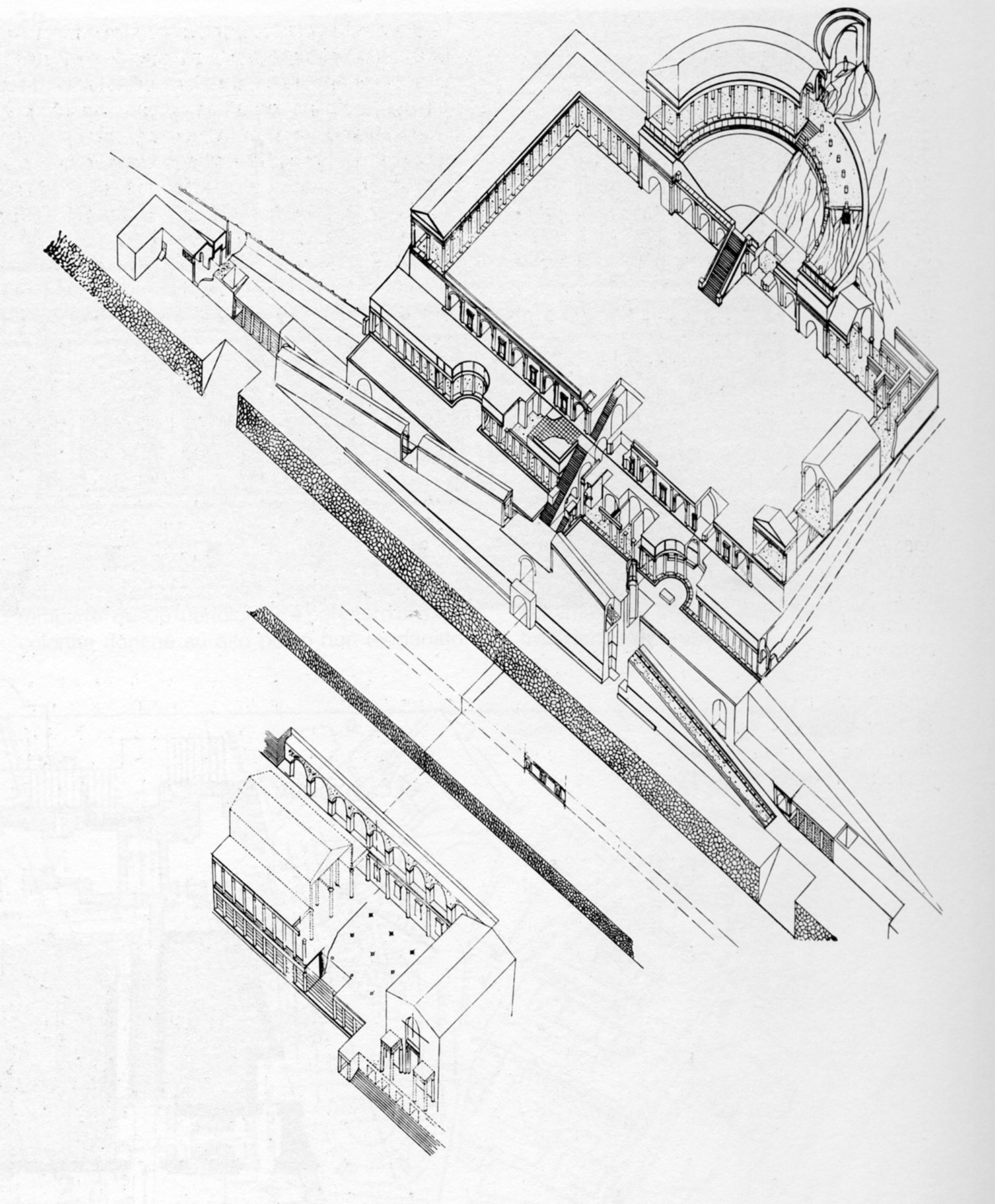 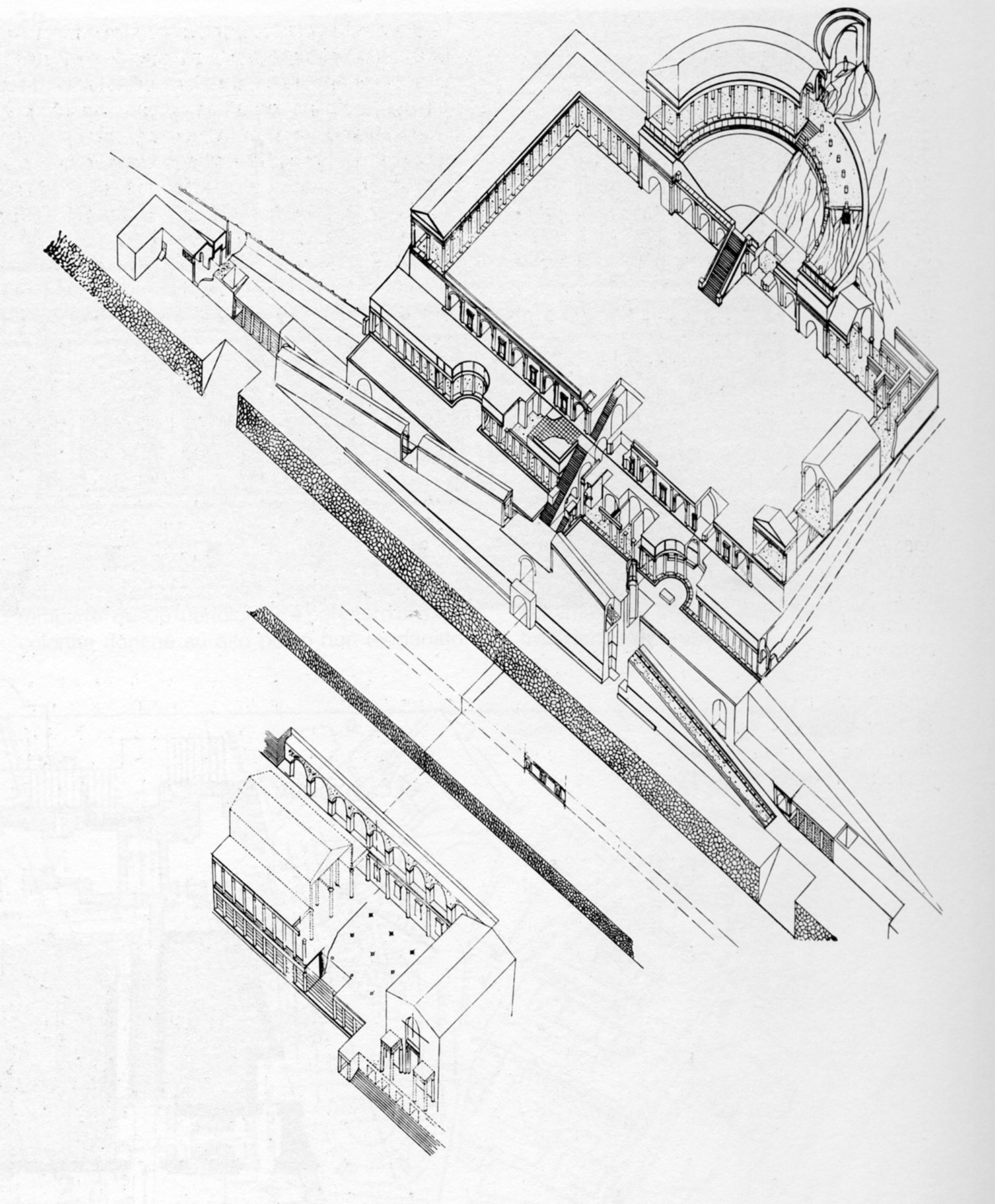 4. Terazza dei Fornici a Semicolone – kvôli prítomnosti série miestností v severnej časti – iónske polostĺpy

5. Terrazza della Cortina – veľmi priestranná, otvorená smerom na juh, zvyšné strany ohraničené portikom – dvojitý rad korintských stĺpov, portiká zastrešené klenbami

6. Cavea divadla – 59 m priemer, pod caveou cryptoporticus (vstup oblúkmi s iónskymi polostĺpmi. Nad caveou porticus s korintskými stĺpmi

7. Kruhový chrám
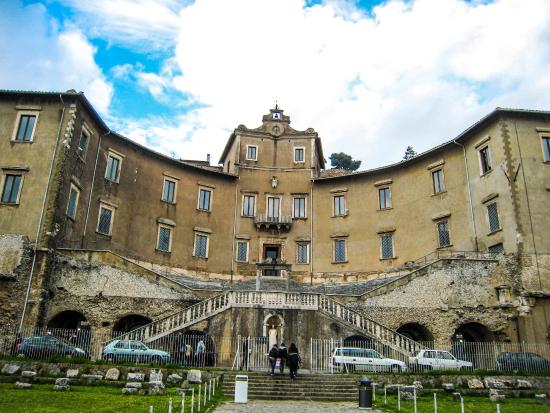 Segni
 rímska kolónia Signia
 založil Tarquinius Superbus
 znovu založená – 495 BC
 municípium – 1. stor. BC
 dva pásy opevnenia – vnútorný: obkolesuje akropolu
 blízko centra – fórum
 dobre archeologicky skúmané – niekoľko projektov
 posledný výskum – 2012 – 2014
 výskum: fórum, akropola, Prato Felici
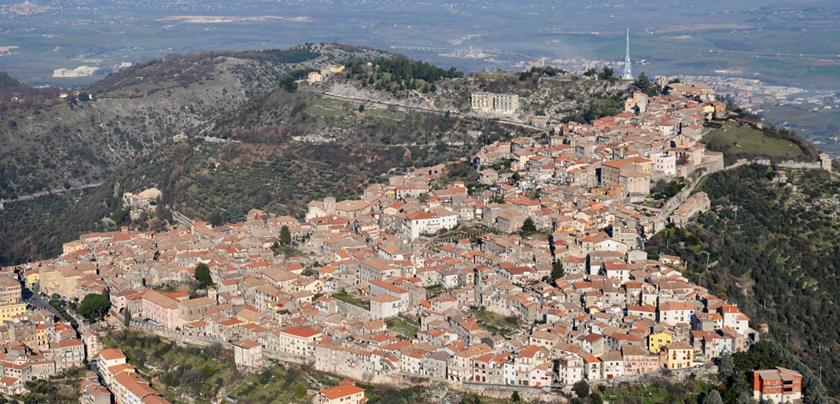 - opevnenie: kopíruje vrstevnicu, obklopuje územie širšie ako reálna zástavba, porta Saracena – polygonálne murivo, kon. 6. zač. 5. stor. BC súčasne so založením kolónie, porta Foca
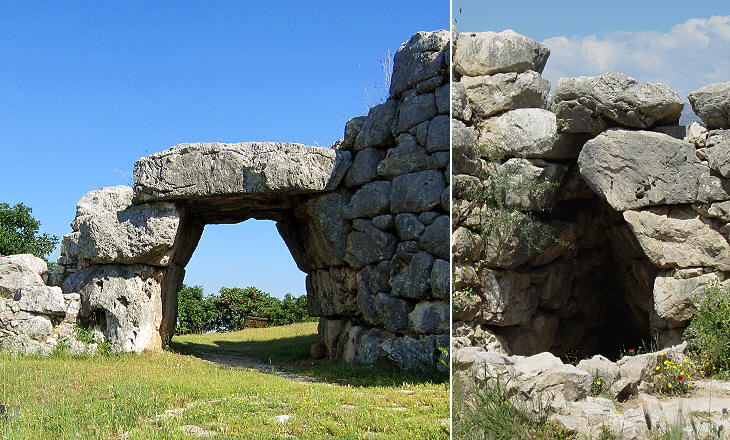 Akropola
 chrám Juno Monta, kon. 8. stor. BC

Prato Felici
2. pol. 2. stor. BC do 2. stor. AD
 vonku komplexu – doklady osídlenia z 11. stor. BC – doba bronzová – impasto s typickou výzdobou
 kon. 7. zač. 6. stor. – prvé založenie mesta – impasto, bucchero
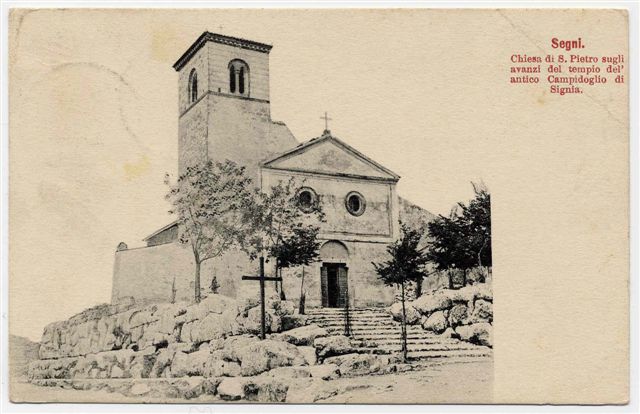 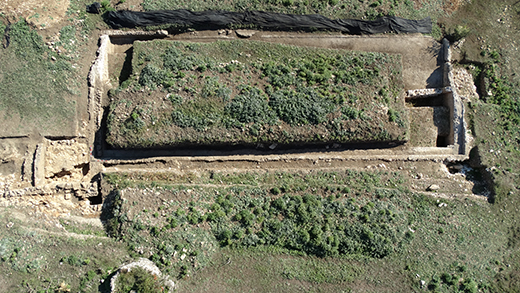 Fórum
Námestie Santa Maria
 neskoro republiková mozaika
 superpozícia niekoľkých vrstiev
 najvyššia vrstva – stredovek – dlaždené chodníky a niekoľko múrov
 polychrómna mozaika – po pol. 1. stor. BC – asi súčasťou súkromnej rezidencie, podobné mozaiky vo ville Papyri a v Herkuláneu – vyrábali mozaikári pre bohatých majiteľov rezidencií
 komplex znovu využívaný v neskorej antike a stredoveku 
 okolo 12. stor. – zvýšenie terénu 
 8 – 10 pohrebov – 12. – 17. stor.
 stredoveká katedrála – zbúraná – zdroj stavebného materiálu pre katedrálu stále sa nachádzajúcu na námestí zo 16. stor.
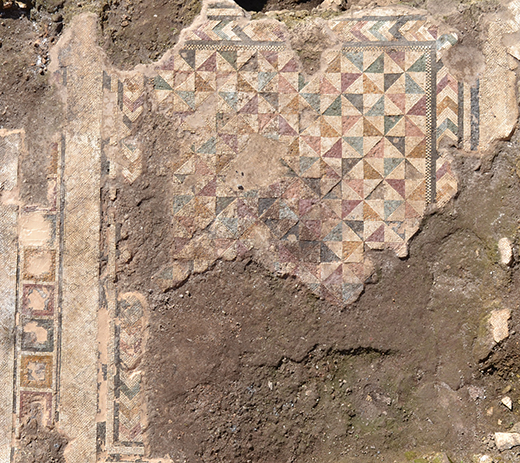 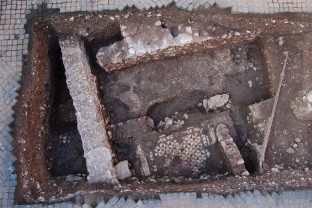 Nymfeum
 2. stor. BC
 nájdené na zač. 90tych rokov
 Quintus Mutius – architekt, pochádzal z Grécka
 mozaiková výzdoba
 zadná stena – dva rady s tromi výklenkami – hrubá omietka s pemzou, lastúrami a modré egyptské sklo
 ďalšie výskumy – jeden rad troch výklenkov na každej strane
 bazénik, do ktorého vtekala voda z fontány
 používané až do 6./7. stor. AD
 v blízkosti nádrž na vodu stále plnená miestnym potokom
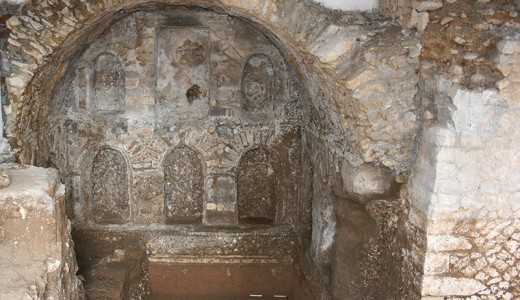 Lanuvium
 zakladateľ – Diomenes z Argu, po Trójskej vojne
 rodisko Antonina Pia (villa)

Svätyňa Juno Sospita
 miesto identifikované mimo mesta – séria terás smerujúcich k jaskyni, pred ktorou bol portikus (rituál kultu Juno Sospita)
 opravené Hadriánom
 na konci 4. stor. AD – zosuv do údolia

Hrob bojovníka (475 BC)
 pohreb bojovníka v slabo opracovanom sarkofágu s bohatou pohrebnou výzdobou
 bojovník (výzbroj a výstroj) a atlét (disk, strigil, vrecko na piesok, arybalos)
 vypracovanie výstroje – grécke vplyvy (pancier a helma)

 amfiteáter, divadlo
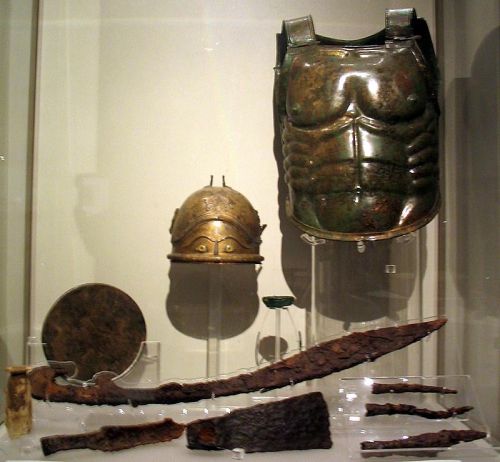 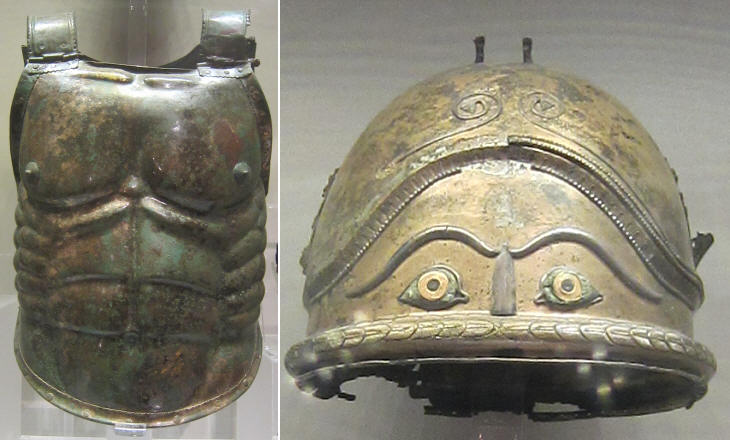 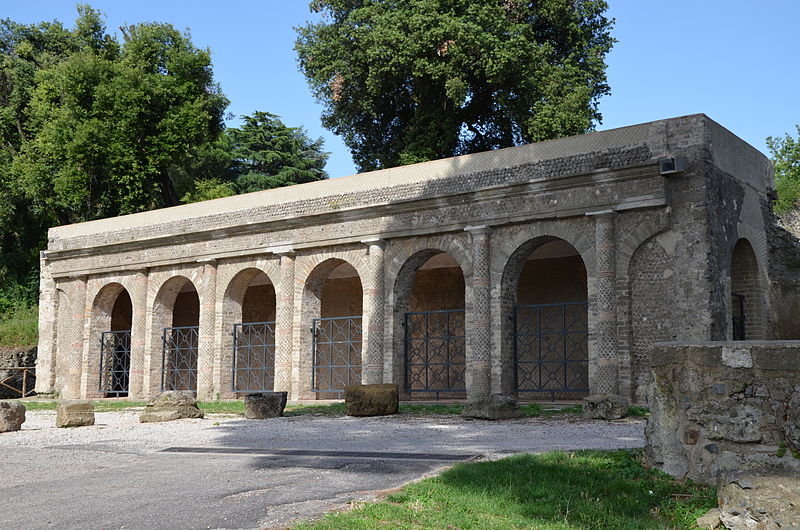 Cori
 Vergilius – založil Choras, syn kráľa z Argu (jeho dvaja bratia založili Tibur)
 striedavo na strane Ríma a jeho nepriateľ
 od 4. stor. BC pod vládou Ríma
 zničené počas občianskej vojny medzi Sullom a Mariom (89 – 83 BC)
 opevnenie – polygonálne murivo s vežami, sčasti viditeľné
 pamiatky: chrám Castor a Polux, Herkulov chrám

 vstup do mesta – porta Ninfina, cesta vedie k fóru
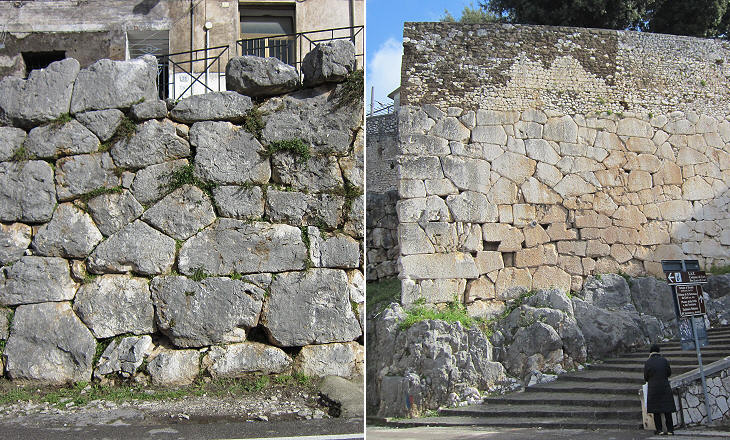 Castor a Polux
 1. stor. BC
 tufové pódium
 2 korintské stĺpy in situ a kus architrávu
 cella pôvodne trojitá postavená s opus incertum, maľovaná omietka, mozaiková podlaha (biela s čiernymi pásmi)
 kostol S. Olivo – 3 stĺpy včlenené z chrámu
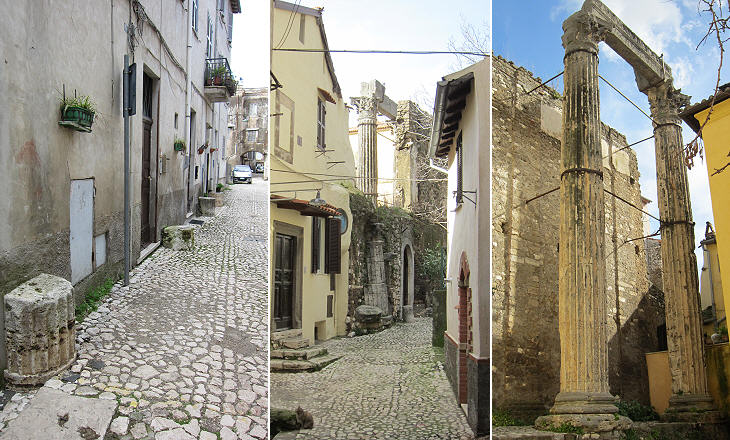 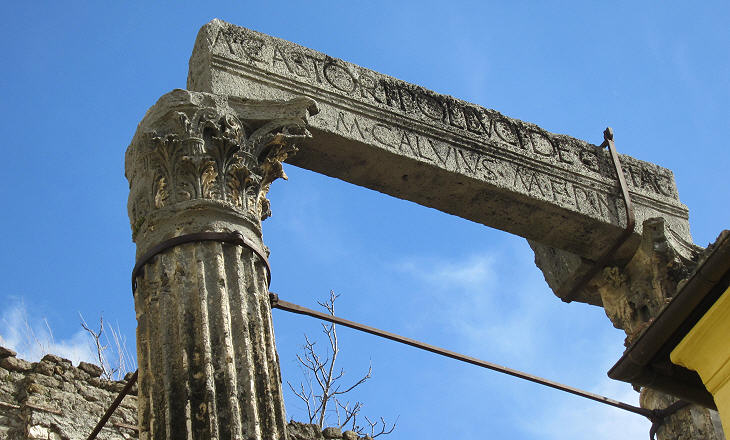 Akropola – chrám Herkula
 južne od fóra
 1. stor. BC
 včlenený do katedrály S. Pietro, ktorá spadla počas 2. svetovej vojny, zachovala sa len zvonica
 dórsky chrám, 4 stĺpy v priečelí a 2 po stranách, pódium na dvoch terasách
 dórske stĺpy majú pomer výška priemer ako iónske stĺpy, chrám vpredu konkávny
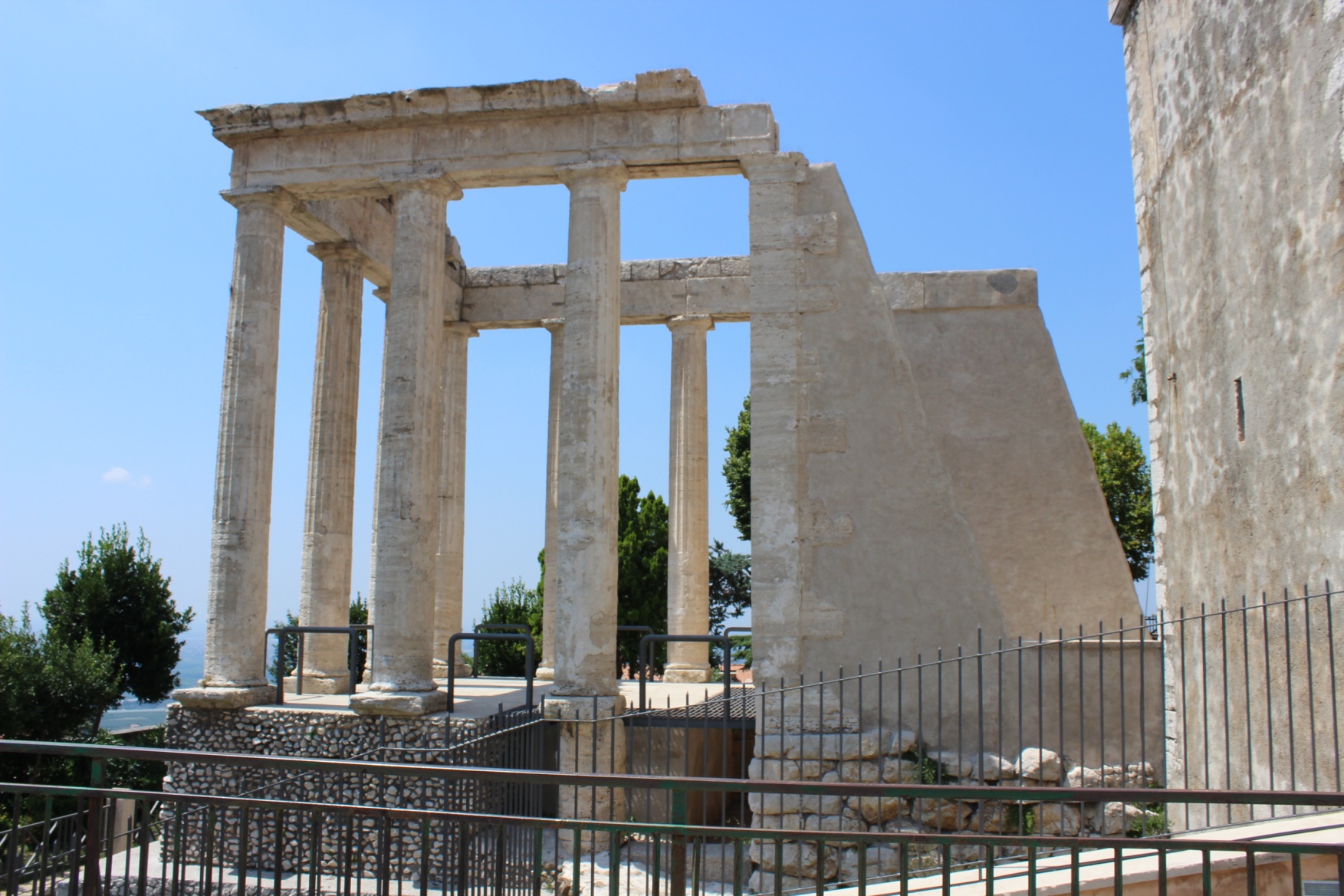 Norba
 mesto lojálne Rímu počas Púnskych vojen, veľmi zničené
 latinská kolónia od 492 BC
 Sulla mesto zničil, ale bolo opravené
 počas cisárstva stratilo dôležitosť
opevnenie – polygonálne murivo
brány: porta Ninfina, La Loggia, porta Maggiore
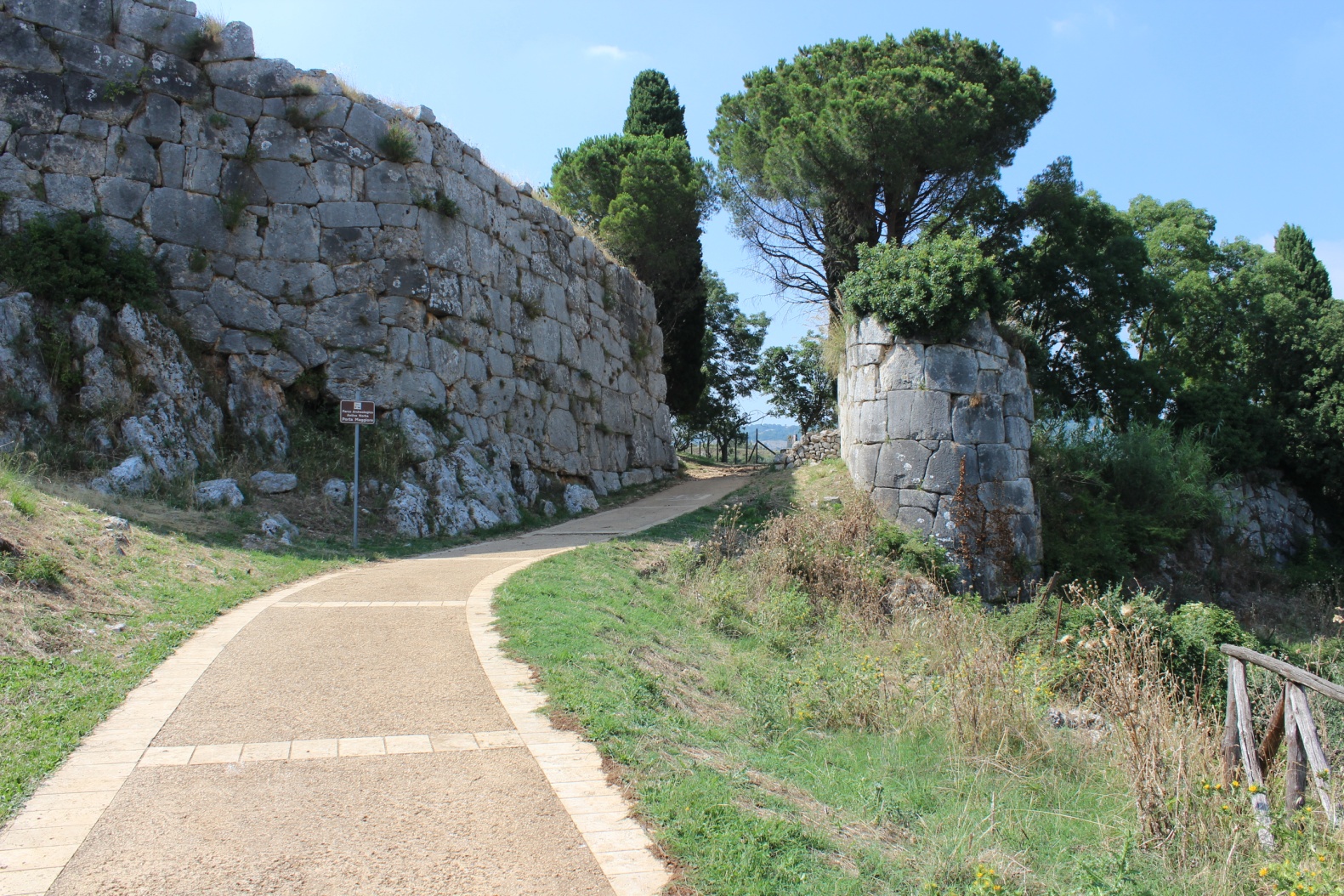 jeden z najstarších príkladov mestského plánovania s pravidelným rozložením v Taliansku
 dodnes viditeľné: cisterny, studne, podzemné chodby, kúpele, dláždenie ciest
  dve akropoly: akropola minore – chrám Diany – pronaos, cella, obkolesené oblúkovým stĺporadím, akropola maggiore – na severe - chrám Juno Lucina
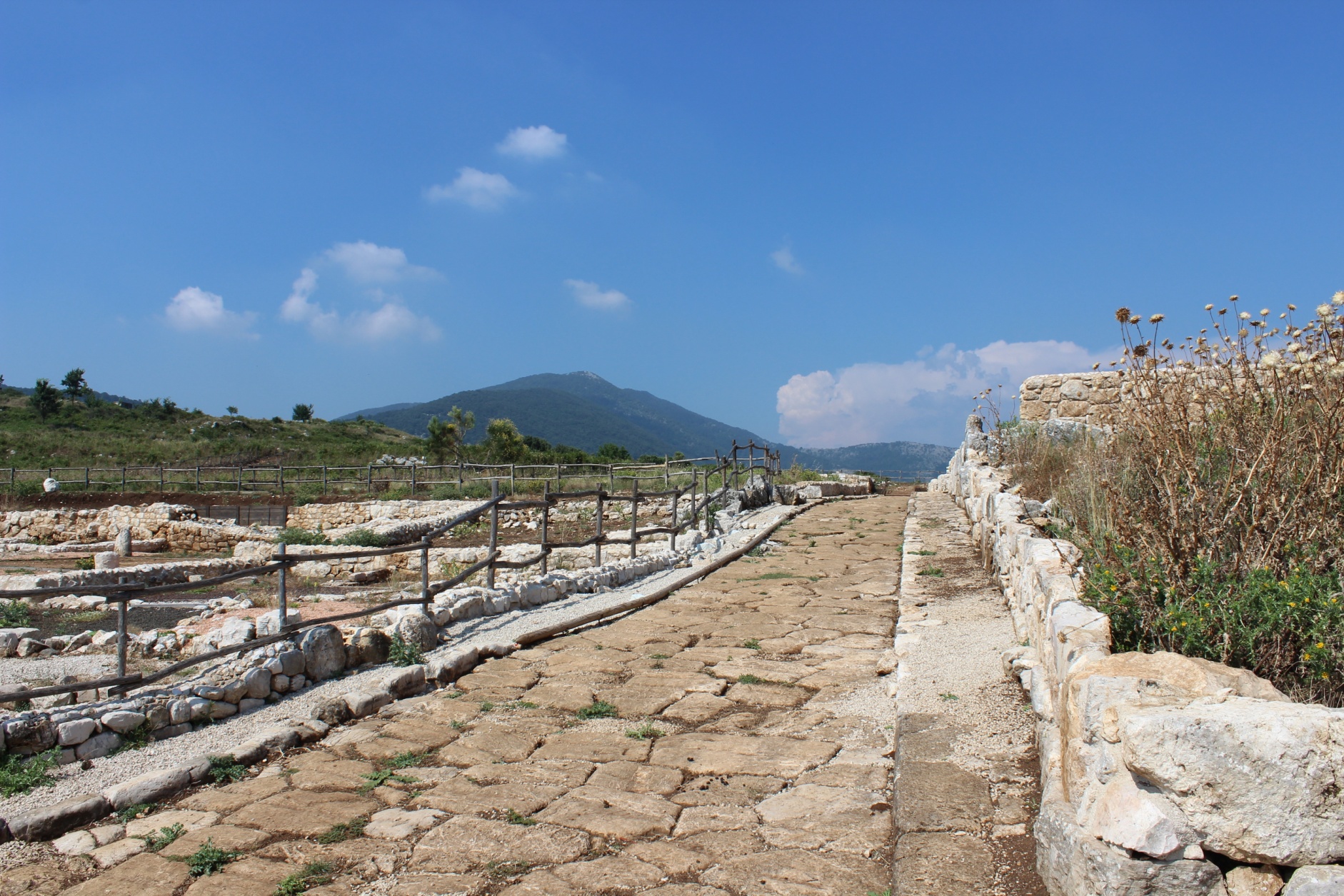 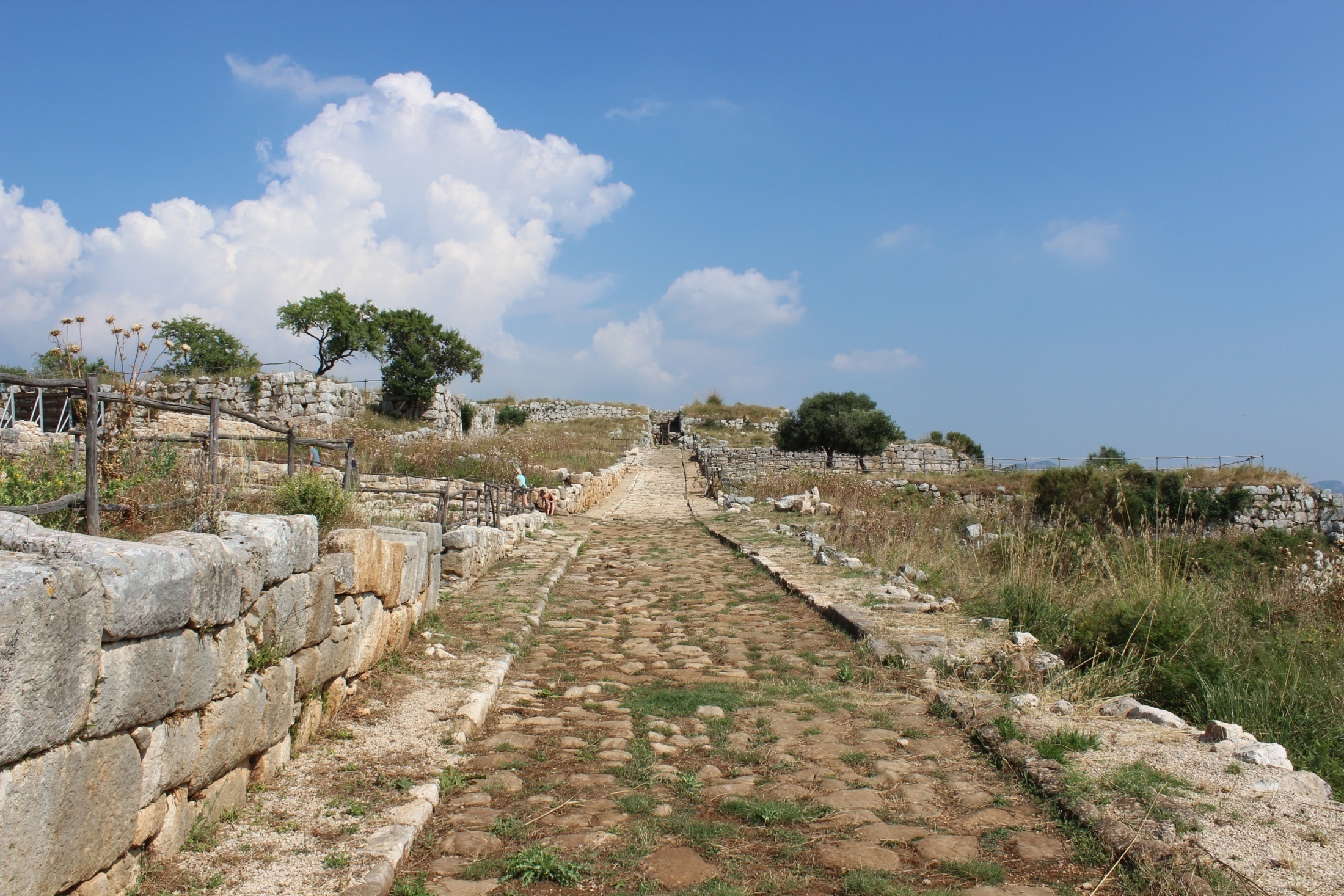 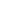 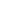 Lavinium
Podľa antických prameňov sa v blízkosti vylodil Aeneas, porazil Rutulov z Ardee a za manželku si vzal Laviniu (dcéru kráľa Latinov) a založil Lavinium (podľa Vergilia sa však usadil na brehu rieky Tiber)
 najstaršia časť opevnenia – 7. stor. BC - vstavané do opevnenia zo 6. stor. BC
 2 časti osídlenia – pravidelné plánovanie mesta
 extra pomerium – svätyňa Minervy
 na juh od mesta – svätyňa 13 oltárov – 6. – 4. stor. BC
 na západ od oltárov – Aeneov heroon – funerálny pamätník zo 6. stor. BC
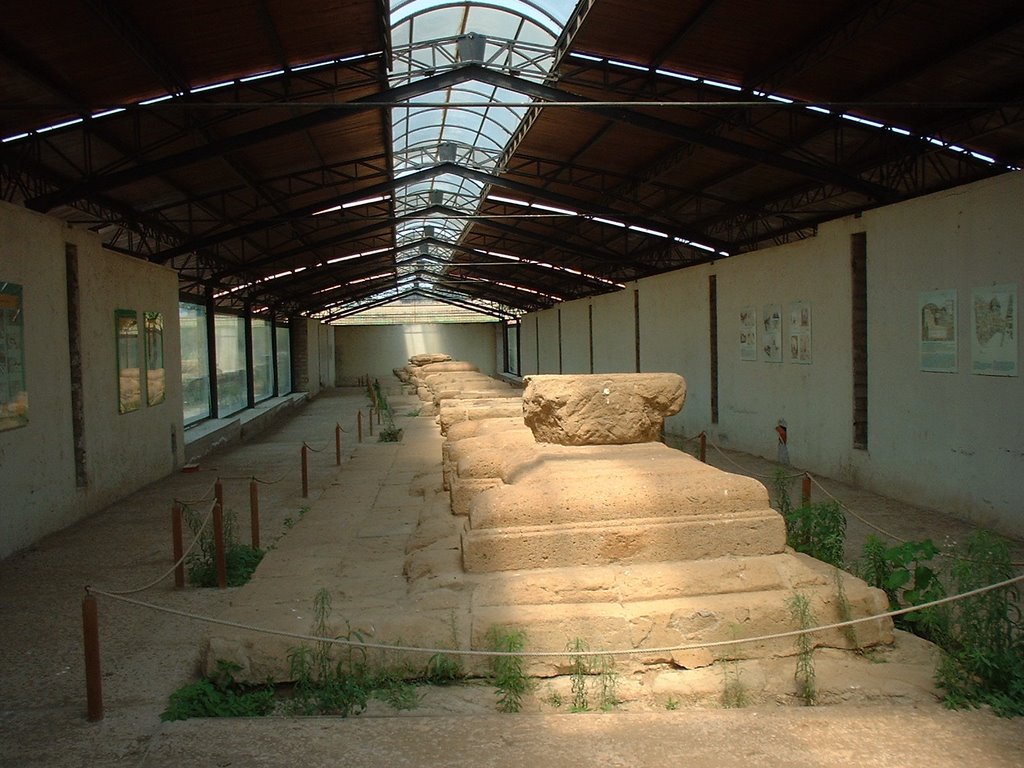 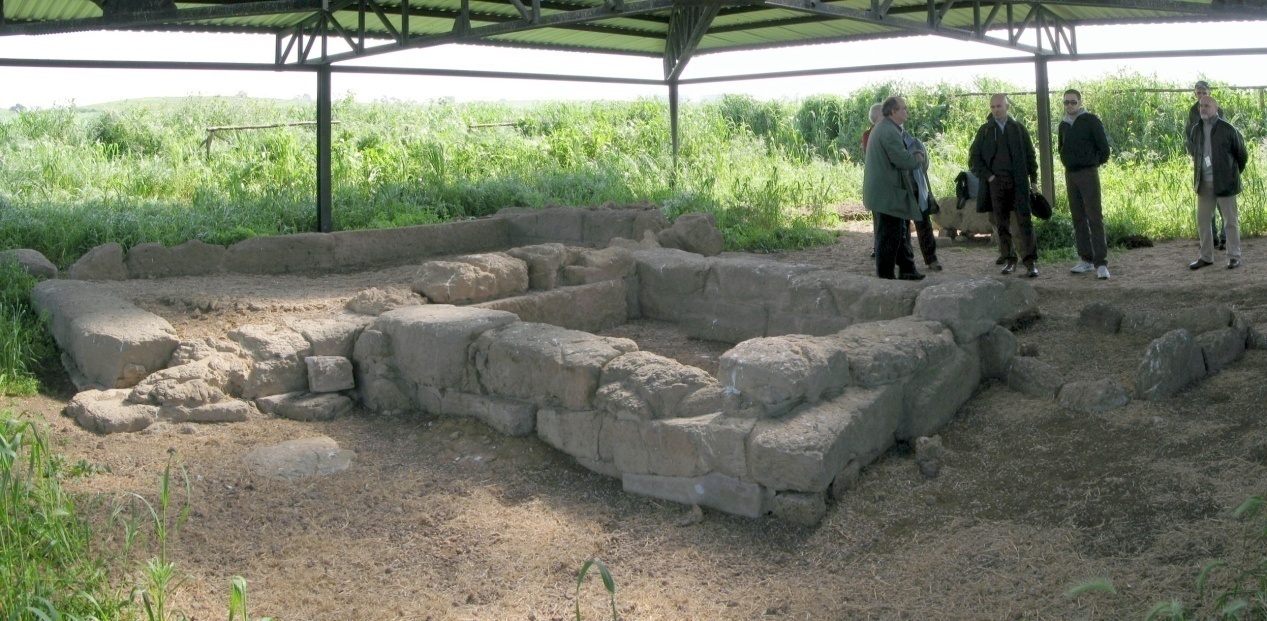 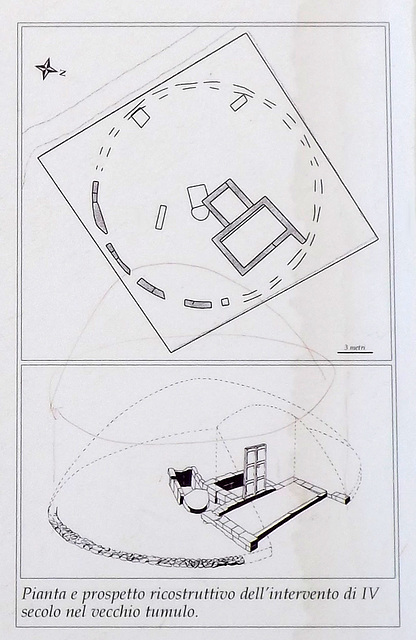 Terracina
 mesto ovládané Rimanmi už od 4. stor. BC, až po ovládnutie Volskami v 5. stor. BC – premenovali na Anxur 
 príchod po via Appia
 zvyšky opevnenia – Sulla, staršie opevnenie - Volskovia
 brány porta Romana a porta Maggiore – vstup do starobylej časti mesta
na juh od capitolia – fórum, na sever portikus so štvorprechodovým oblúkom – vstup do chrám Augusta a Romy
 amfiteáter, termy, prístav
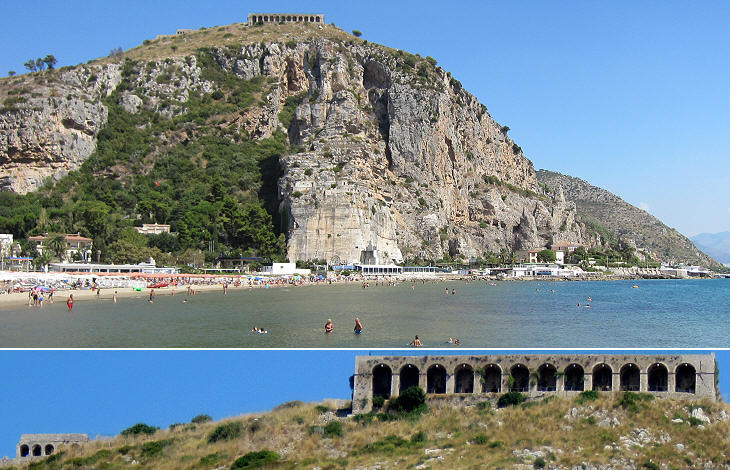 - etruský chrám – tetrastylový, 3 rady stĺpov v priečelí – Roma a Augustus, naľavo od neho menší chrám (capitolium) – Jupiter, Juno, Minerva
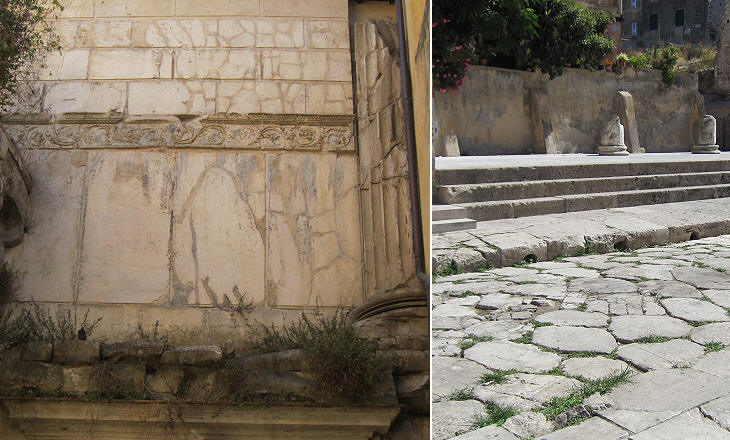 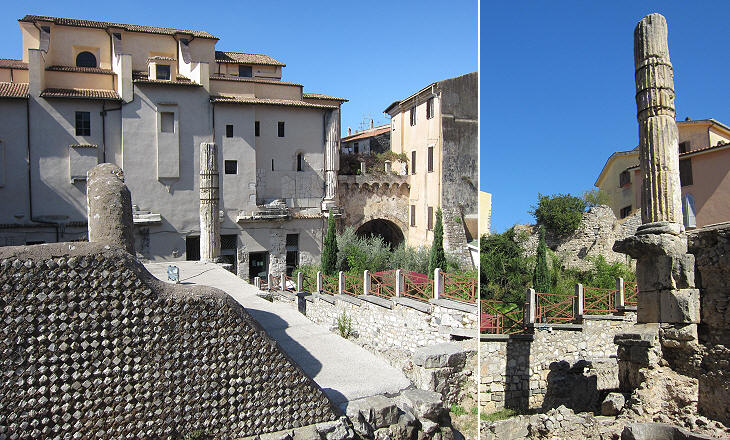 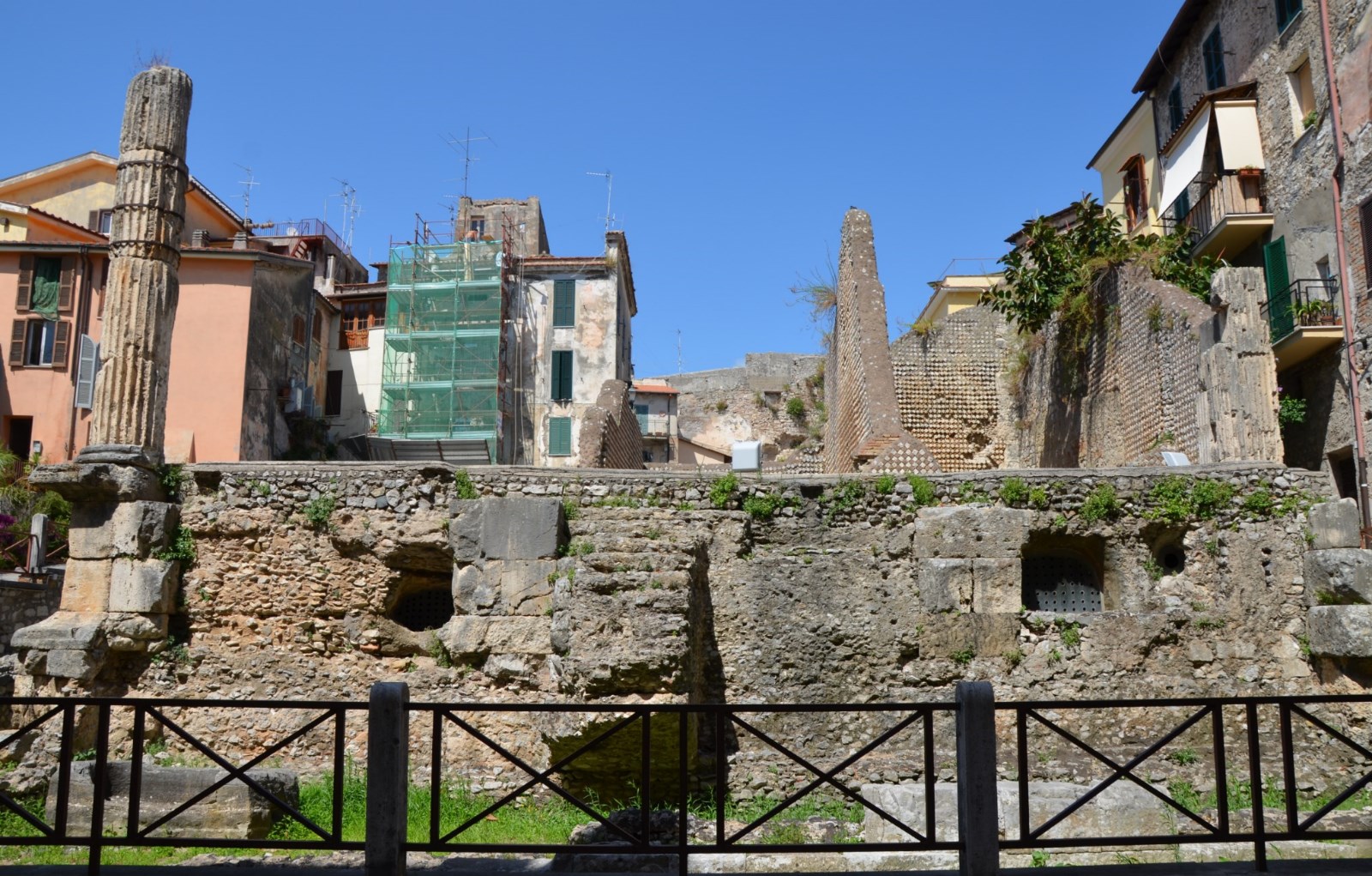 vrch monte S. Angelo – svätyňa Giove Anxur – obrovský terasovitý komplex, ktorý je podopretý portikom (opus incertum), 20 oblúkových vstupov, maľované omietky
 chrám – iná orientácia, aby bol dobre viditeľný pre prichádzajúce lode
 6 polostĺpov na každej strane, pronaos so 6 stĺpmi, 4 stĺpy po stranách
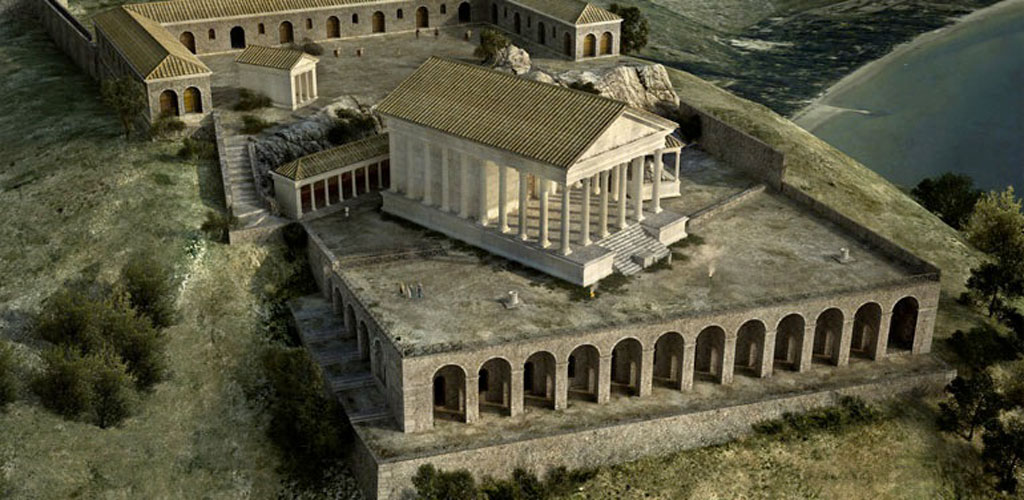 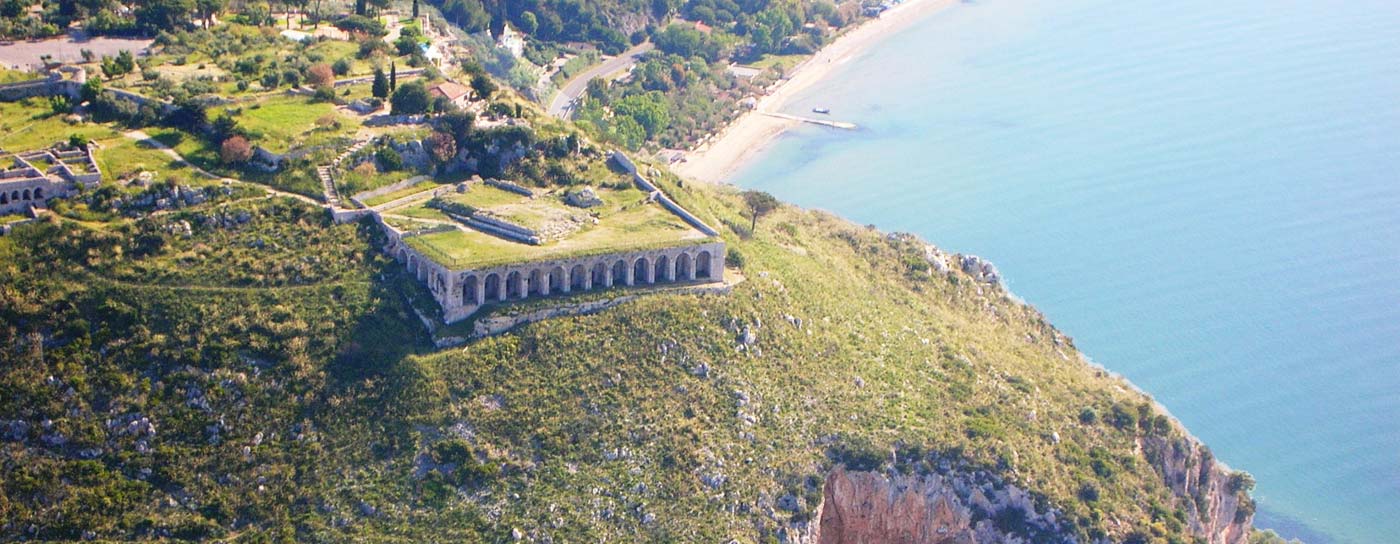 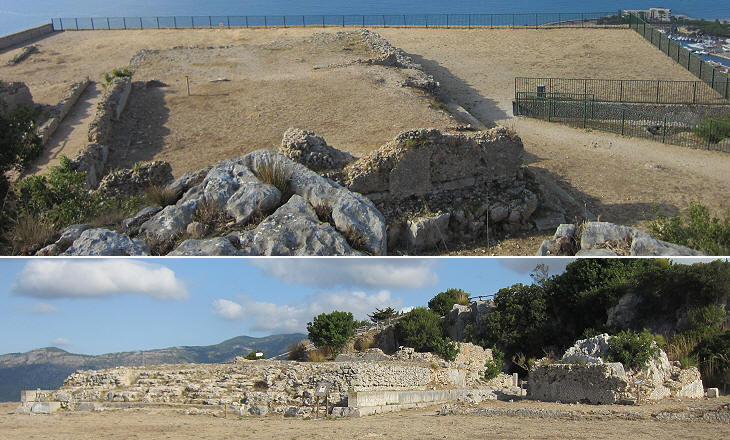 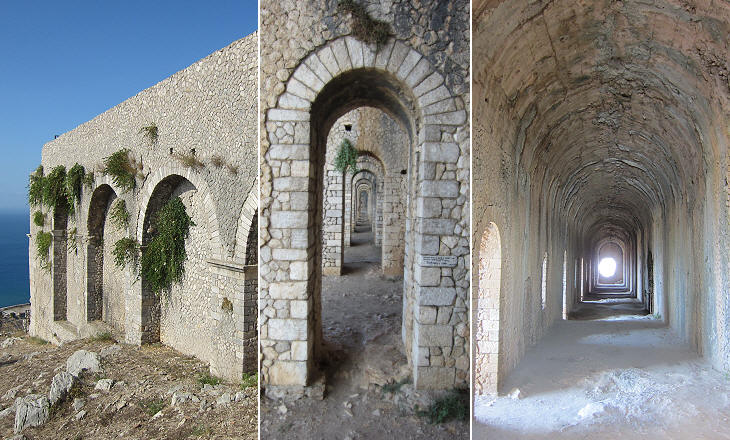 Sperlonga

 osídlená už v neskorom paleolite
 podľa  legendy založená Sparťanmi
 latinsky Spelunca (jaskyňa, dutina)
 jaskyňa takmer nezmenená – prestavaná na triclinium – lehátka, masky, najprv kruhová nádrž (priemer 20 m) a potom 30m dlhá obdĺžniková
 bazény oddelené podstavcami, na ktorých boli sochy spájajúce sa s návratom Odyssea z Tróje, ale nálezy ukazujú aj odkazy na obdobie pred Trójskou vojnou
 4 skupiny sôch: Oslepenie Polyféma, Skylla, Krádež palládia, Pasquino
 sochy z rhodskej dielne (možno rovnaká ako Laokoón)
 všetky sochy vyrábané ako celok
 jednopohľadové
 sochári: Athenodoros, syn Agesandra, Agesandros, syn Paionioa a Polydoros, syn Polydora
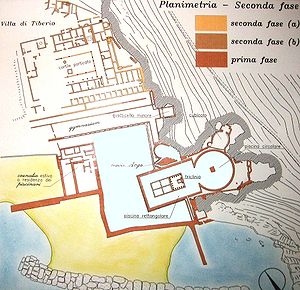 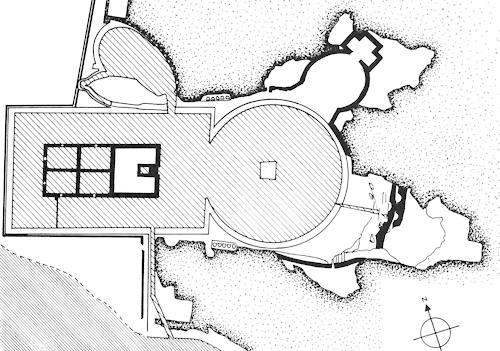 Oslepenie Polyféma
 kyklop na skale, opitý, zaspáva
 Odyseus – pileus (typický klobúk) – vedie útok, lezie ku kyklopovej hlave
 dvaja spolubojovníci držia kopiju
 tretí sa vzďaľuje s mechom na víno
 umiestnenie: vstup do južnej časti jaskyne (veľa teórií)
 mramorová kópia pôvodne bronzovej skupiny inšpirovaná helenistickými motívmi
 kópia v múzeu – nie úplne presná
 skupina často opakovaná v rôznych nymfeách: Hadriánova villa v Tivoli, Domus Aurea v Ríme
- rekonštrukcia hláv podľa skupiny v Hadriánovej ville
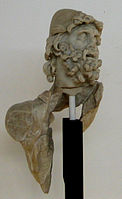 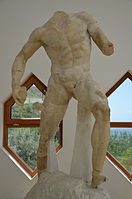 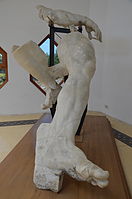 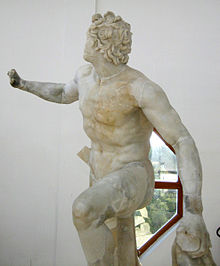 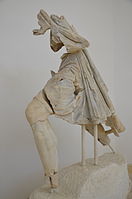 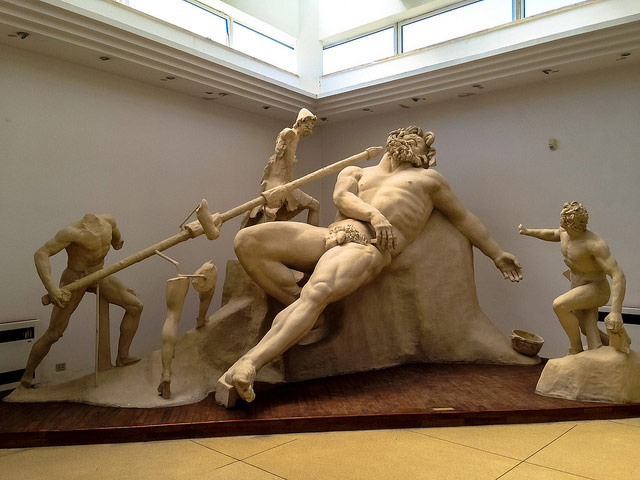 Skupina Pasquino
 bojovník podopierajúci hlavu svojho druha
 skupina veľmi známa, napr. Rím
 odlišné od ostatných kópií – možno priamo prvá verzia kompozície
 Menealos pridŕžajúci Patrokla (ale podľa témy jaskyne – Odysseus odnášajúci Achillovo telo)
 Odysseus – pietas
 zachovali sa nohy, hlava žijúceho bojovníka, fragmenty spájajúce sochy so zemou
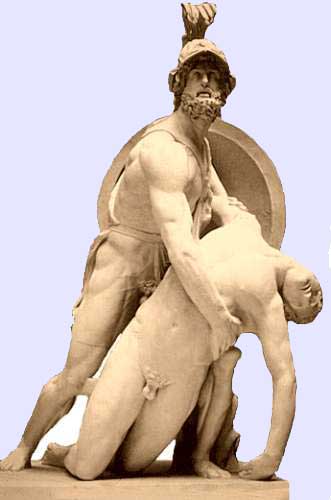 Skylla
 časť Oddyseovej lode napadnutej Skyllou
 Skylla – ženská, nadživotná postava s prstencom psích a vlčích hláv na dlhých krkoch okolo pásu a dlhý, rybí chvost
 približne 3 m vysoká skupina
 rekonštrukcia zachovaných fragmentov je neistá
 časť lode, príšery a ľudských tiel (pravdepodobne 5 bojovníkov a kormidelník)
 nie je zachované dielo, ktoré by poskytlo celkový obraz scény, menšia skupina nájdená v Tivoli
 stratený bronzový originál v Konštantínopole
 veľa menších skupín s rovnakou tematikou
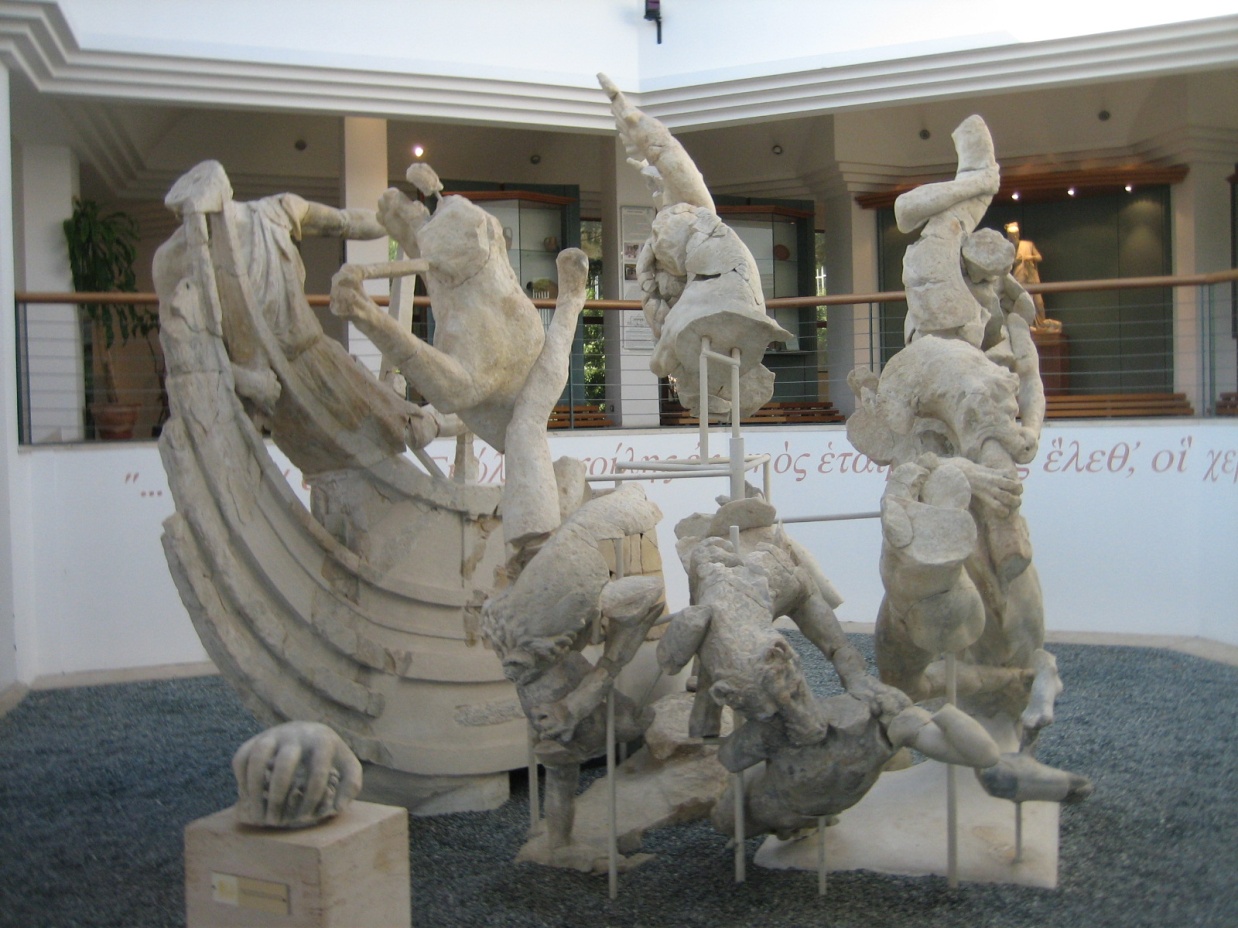 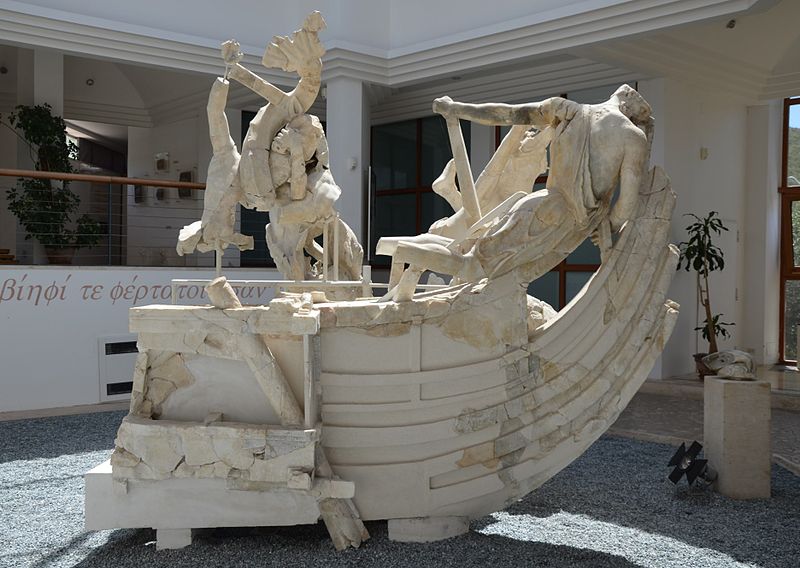 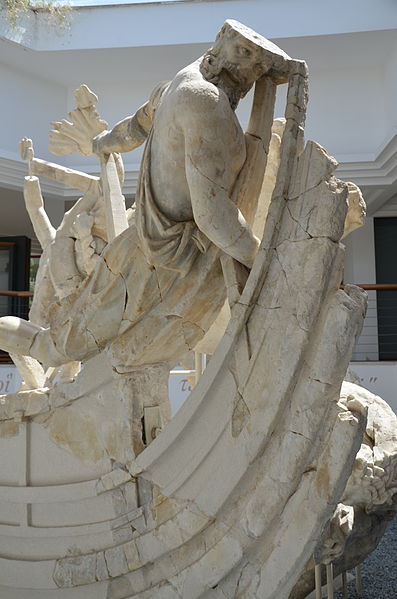 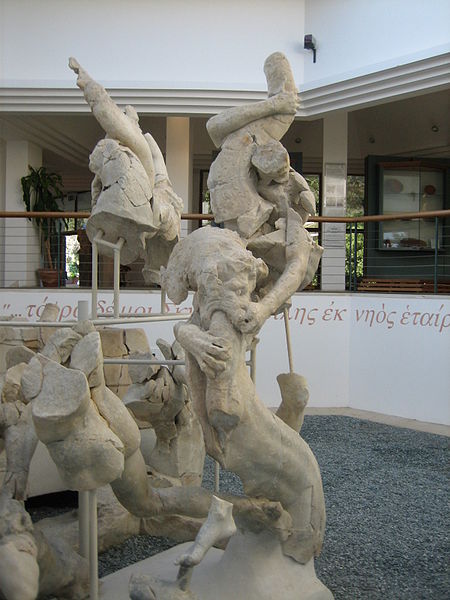 Skupina Palladium
 ukradnutie palladia z Tróje
 nezvyčajný námet
- identifikácia – špekulatívna
 kľúčový fragment – Aténa s prilbou v položivotnej veľkosti okolo ktorej je ovinutá ruka v životnej veľkosti
 s týmto sa spájajú bezhlavá postava (nie ten, ktorého ruka drží palladium) a niekoľko hláv
 ruka patrí Diomedovi, hlava Odysseova (klobúk)
- štýl sochy: neskoro helenistická plnosť tvarov smeruje k julsko-klaudiovskému klasicizmu
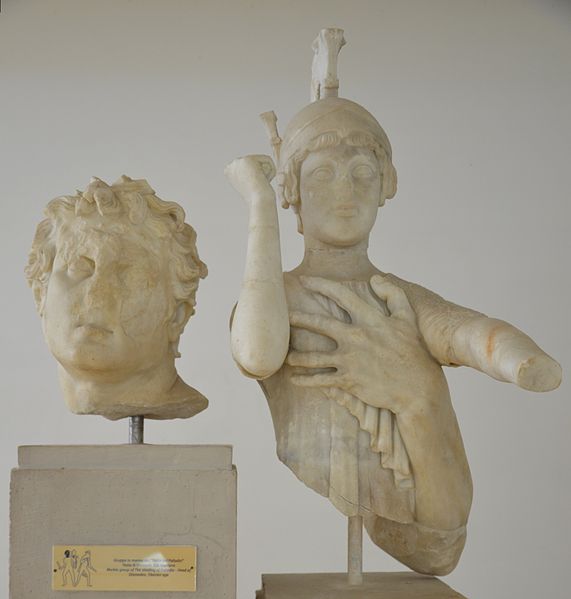 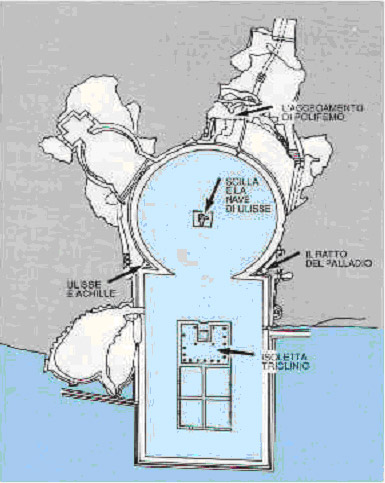 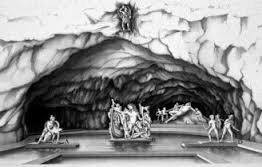 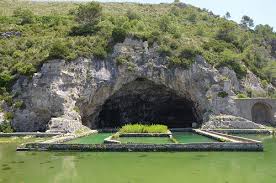